Alma: gestione copie e holdings
Corso per operatori CAEB
a cura di Libera Marinelli
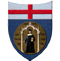 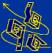 Università degli studi di Genova- 4.6.2018: 6.6.2018
Indice delle slide
Le copie (Items)
Le holdings
Come si modifica una copia
Come si modifica una holding
Come aggiungere una copia (ed eventualmente una holding) a un record già esistente
Come aggiungere una copia , una holding e un record bibliografico in caso di recupero pregresso
2
Copie e holdings
In Alma abbiamo:
Record bibliografici (dati bibliografici, in formato Unimarc per le risorse fisiche)
Record di authority (dati di authority, sempre in Unimarc)
Record di holding, in formato Marc21
Copie fisiche, di vario tipo (BOOK, Fascicolo, Fascicolo rilegato, CD/DVD ecc.)

L’indicazione di Library, Location e Collocazione sono dati di holding
L’indicazione di barcode, inventario, tipo di materiale, data di arrivo, numerazione ecc.  Sono dati di copia
3
Ricerca per Copie fisiche vs Ricerca per Titoli fisici vs Ricerca per Tutti i titoli
Una ricerca per copie fisiche estrae come risultato le singole copie fisiche: se di un titolo esistono 4 copie, verranno presentati 4 risultati e sarà possibile intervenire in modifica direttamente sulla singola copia
Una ricerca per Titoli fisici estrae come risultato i record bibliografici che hanno almeno una holding e una copia associata. Si può comunque arrivare alla singola copia da modificare
Una ricerca per Tutti i titoli estrae sia i record con una copia fisica, sia i record di materiale elettronico, privi di copia
Es. Ricerca per titolo“History of England”Copie fisiche->300 risultati listatiTitoli fisici->192 risultatiTutti i titoli->295 risultati
4
Come modificare una copia
Supponiamo di voler inserire un nuovo barcode in una copia
Ricercare la copia con una ricerca di tipo Copie fisiche
I parametri di ricerca possono essere il barcode, il titolo, il numero di ISBN, o altro, ma solo il barcode darà un risultato univoco.
Se si utilizza il parametro Parole chiave tutti questi campi sono compresi nella ricerca
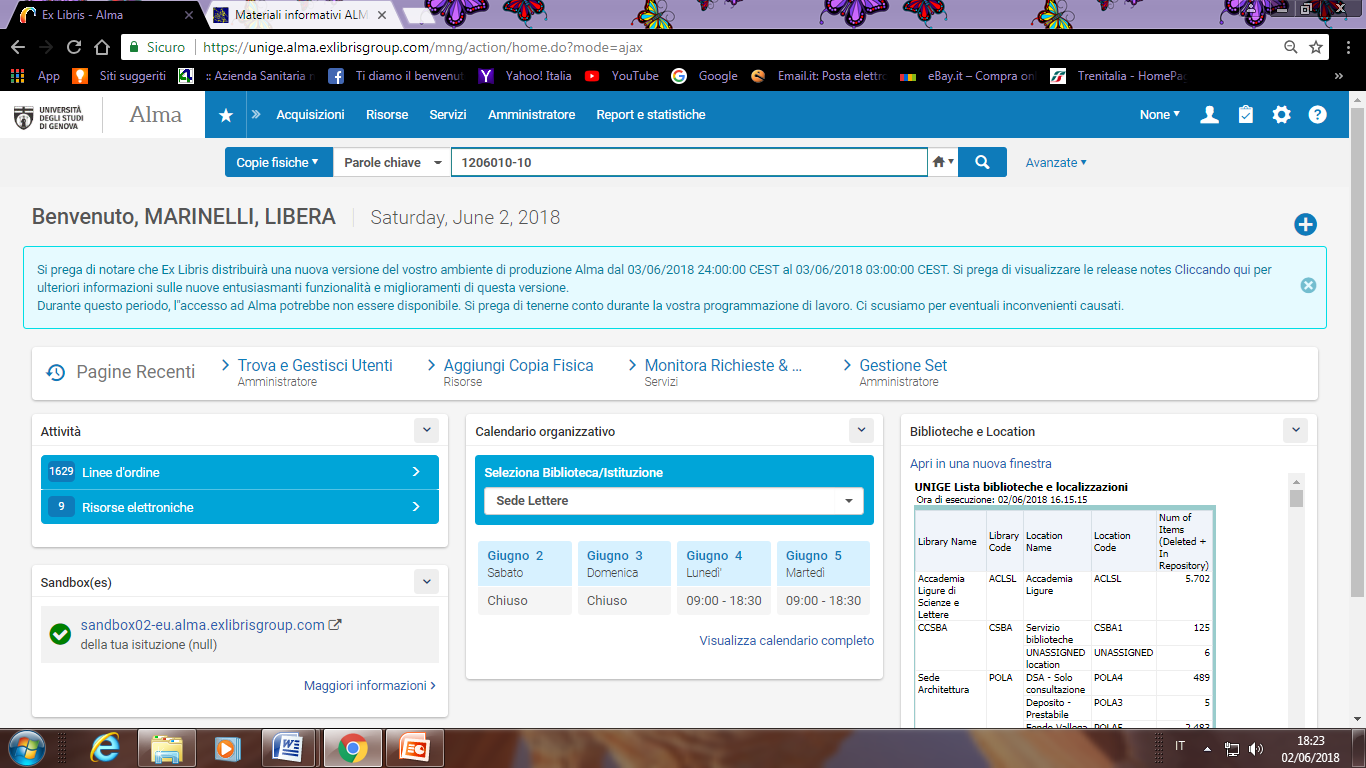 5
Cliccare su Edita copia
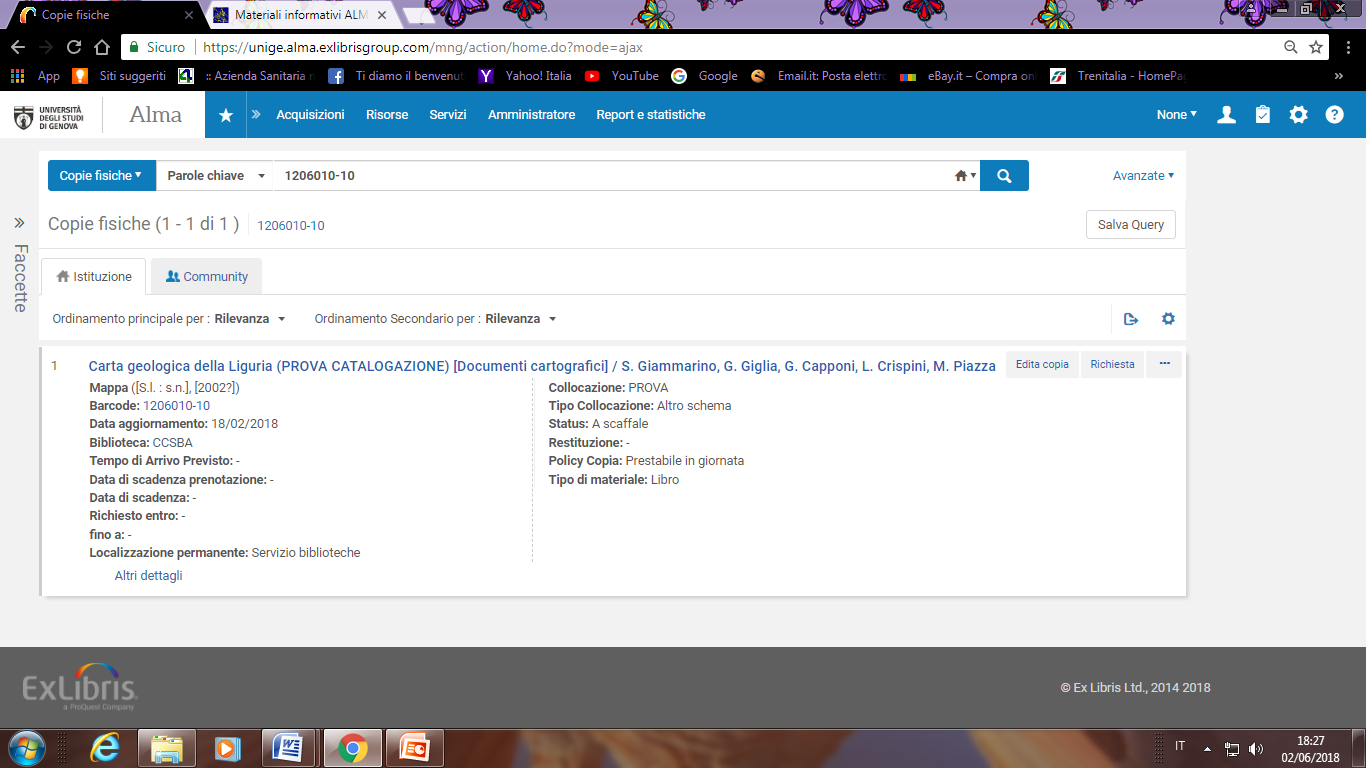 6
Nella schermata che si presenta è possibile modificare il barcode
Inserire un numero di inventario e una data di inventario*
Modificare la policy di copia: per esempio, se in una location prestabile si vuole rendere una determinata copia prestabile solo in giornata, o per i week-end
E’ anche possibile inserire un numero identificativo di copia e una descrizione copia in caso di più copie dello stesso volume, oppure una numerazione di volume e una descrizione del volume in caso di opere in più volumi descritte in un unico record
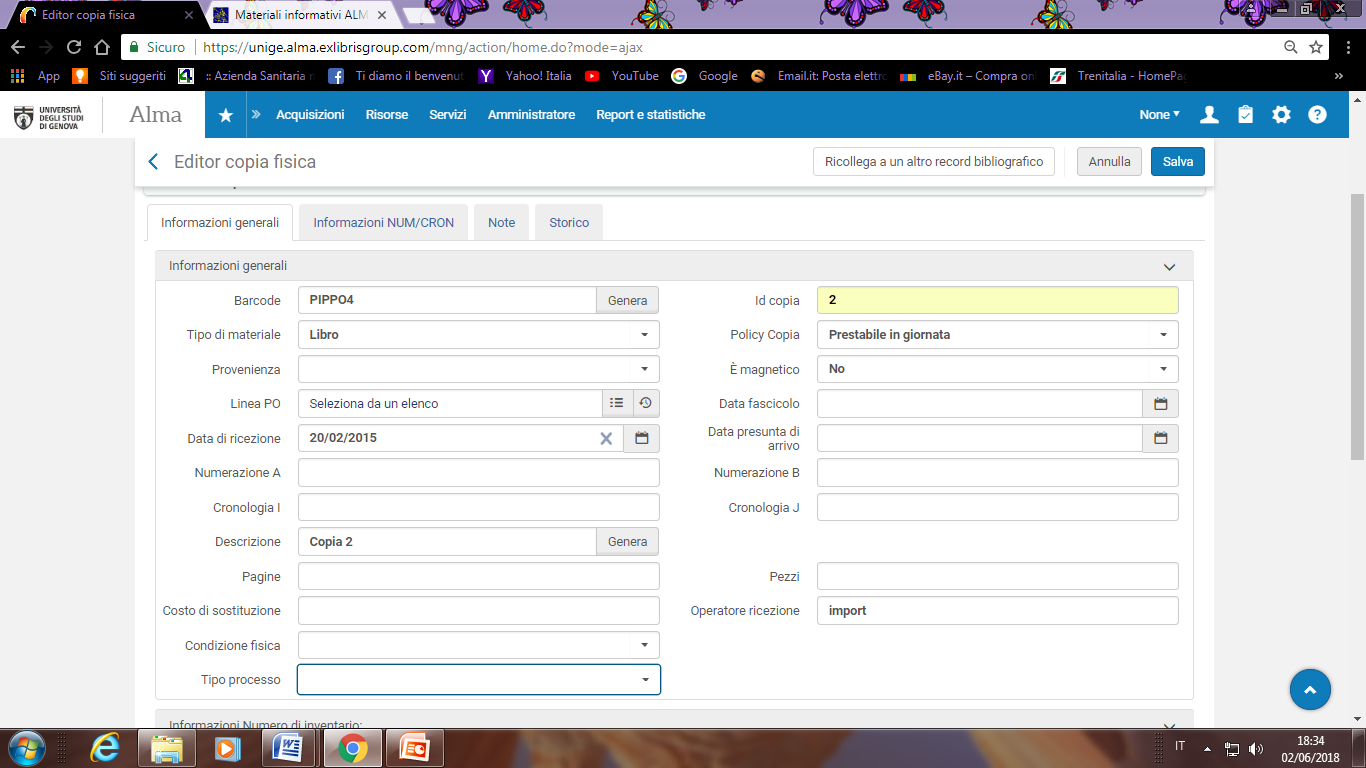 7
E’ anche possibile inserire una localizzazione e una collocazione temporanea, in caso di spostamenti per ricollocazione
NB: dal momento che nel corso degli anni si sono succedute diverse serie inventariali (es. 123456, PRE2012 123456, GE0123456, UNIGE0123456) per la trascrizione dalla copia o l’inserimento ex novo del numero di inventario e della data seguire le indicazioni del referente back office
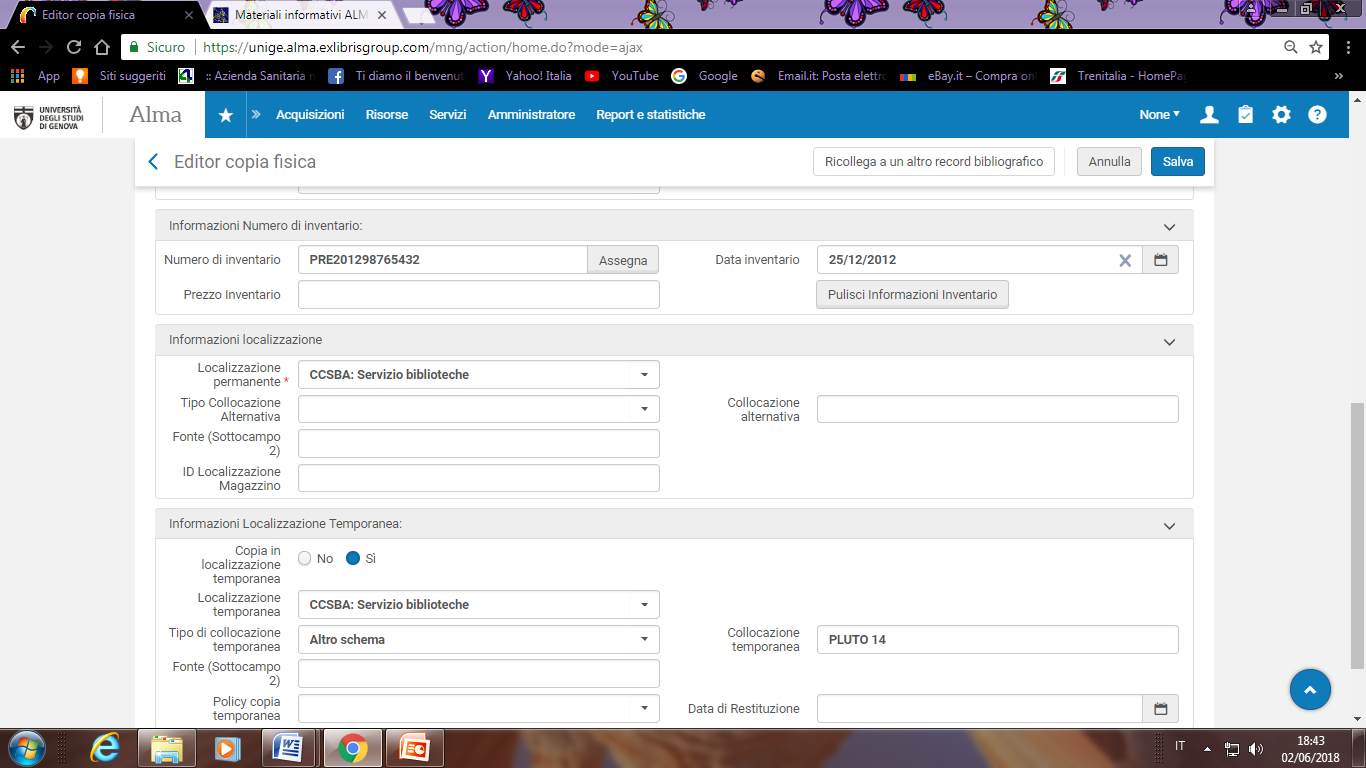 aaaaaaaaaaaaaa
aaaaaaaaaaaaaa
8
Come modificare una holding nel caso sia necessario modificare la collocazione
La collocazione è un dato di Holding, come pure lo sono la Biblioteca e la Location
Per modificare una collocazione è consigliabile eseguire una ricerca per titoli fisici
Cliccare quindi su Holding
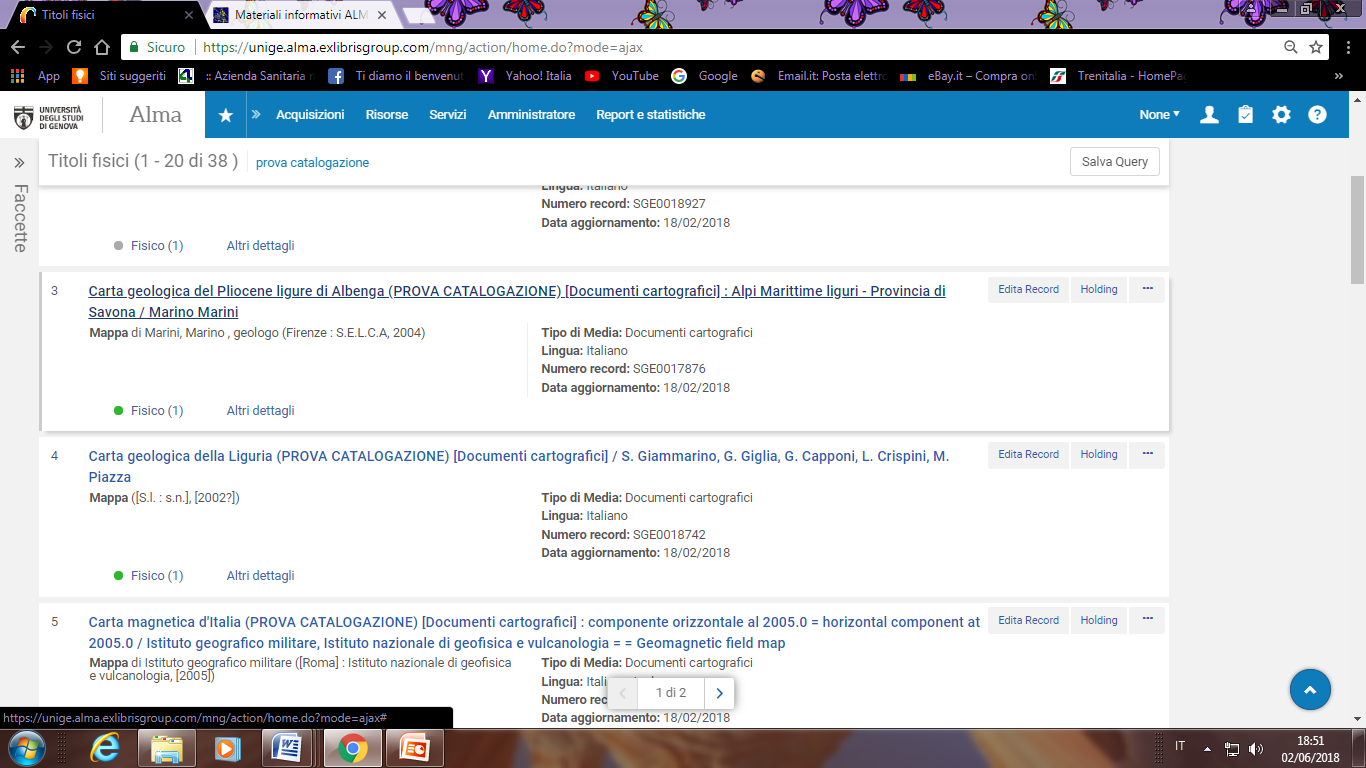 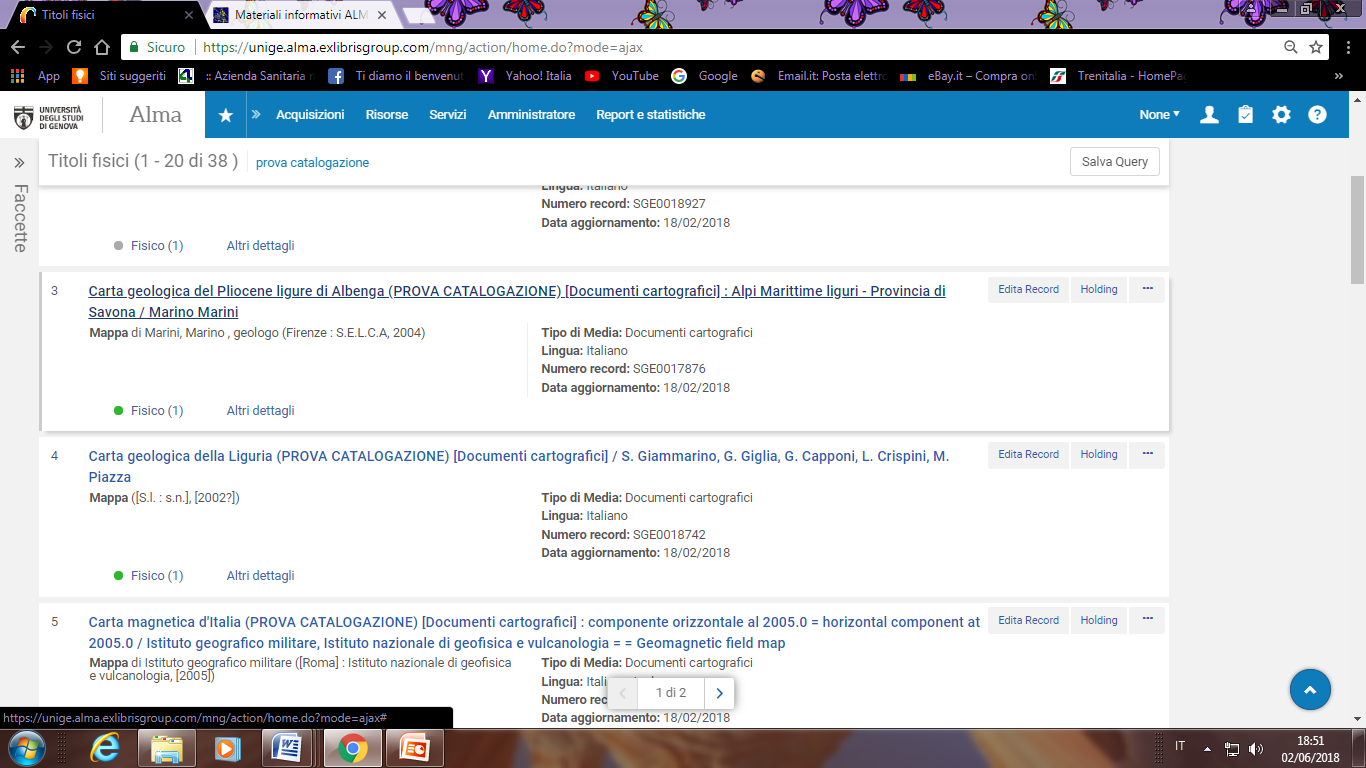 9
Si visualizza il record di holding
Editarlo cliccando su Edita
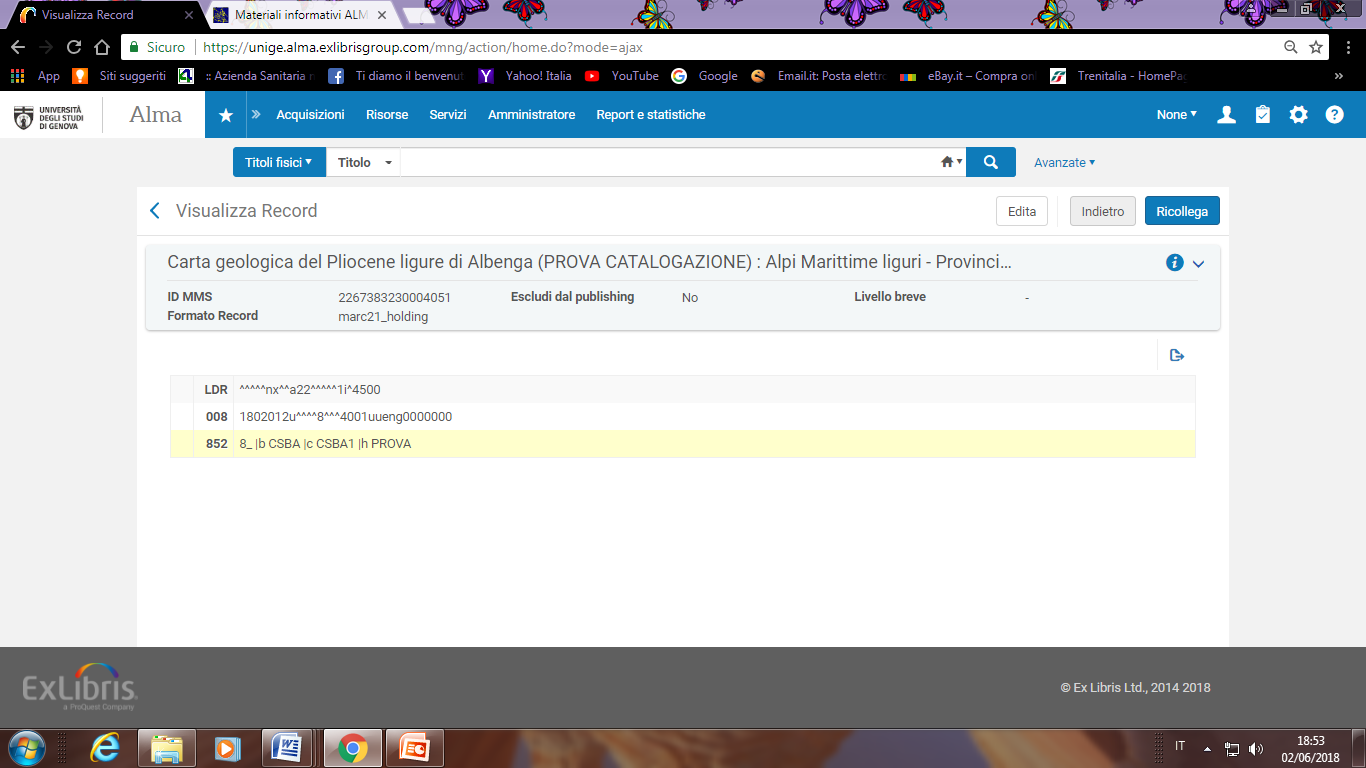 10
Possiamo modificare la holding scrivendo direttamente nel campo 852
oppure (Meglio) per mezzo di CTRL+F
Modificare il sottocampo $h (Collocazione)
Salvare quindi cliccando sull’icona del dischetto e cliccare su Esci
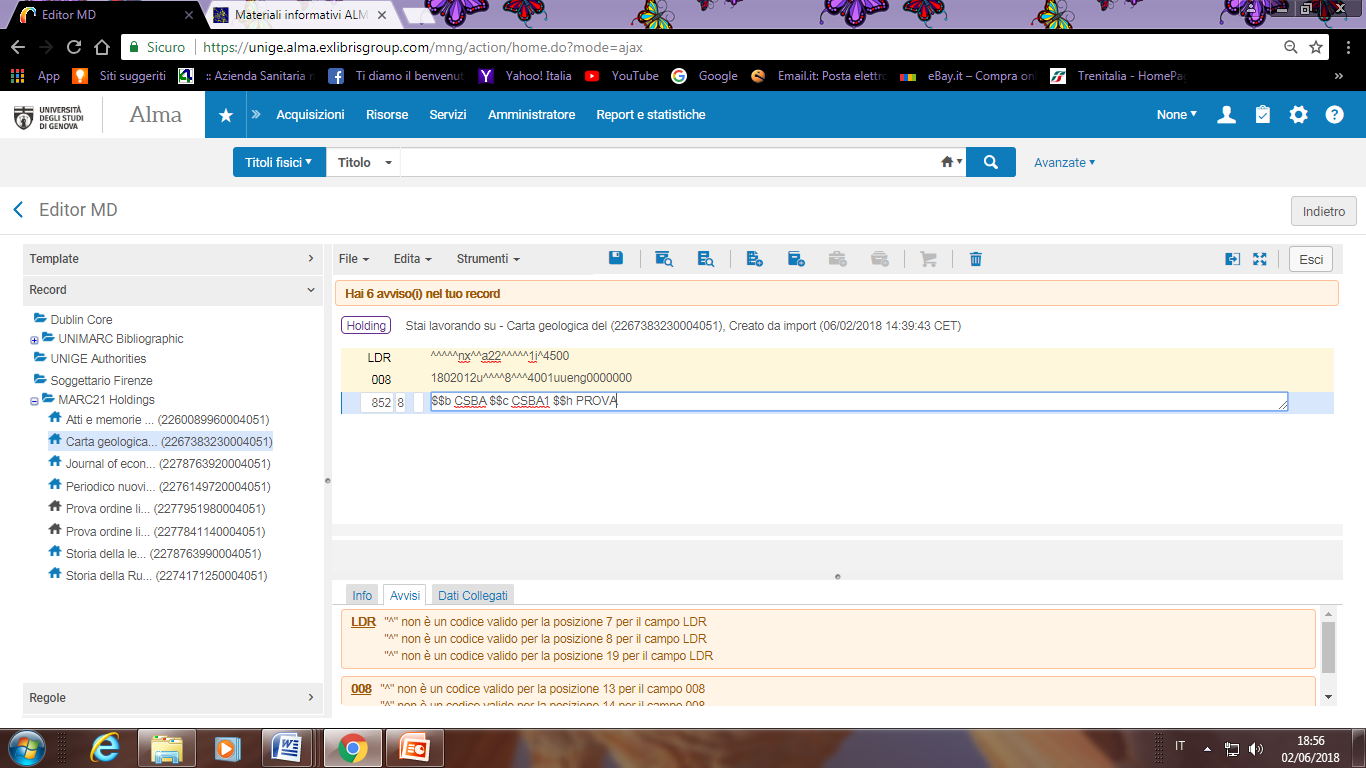 11
Oltre alla collocazione, è possibile anche modificare Library e Location intervenendo sui sottocampi $$b e $$c

NOTA BENE: gli interventi sulle holding sono possibili SOLO se al record di holding è associata un’unica copia, OPPURE se tutte le copie associate alla holding devono cambiare Location
Esempio: possiamo modificare direttamente una qualsiasi delle holding del libro “La ballerina di carta”, ma non possiamo modificare la holding di Valletta Puggia del libro “Inside Microsoft Windows 2000”
In caso a una holding siano associate più copie, e si debba spostare solo una di queste, è necessario un intervento complesso, che prevede
Creazione di una nuova holding e spostamento di una copia sulla nuova holding
Oppure, se la nuova holding è già presente, spostamento della copia da una holding all’altra
12
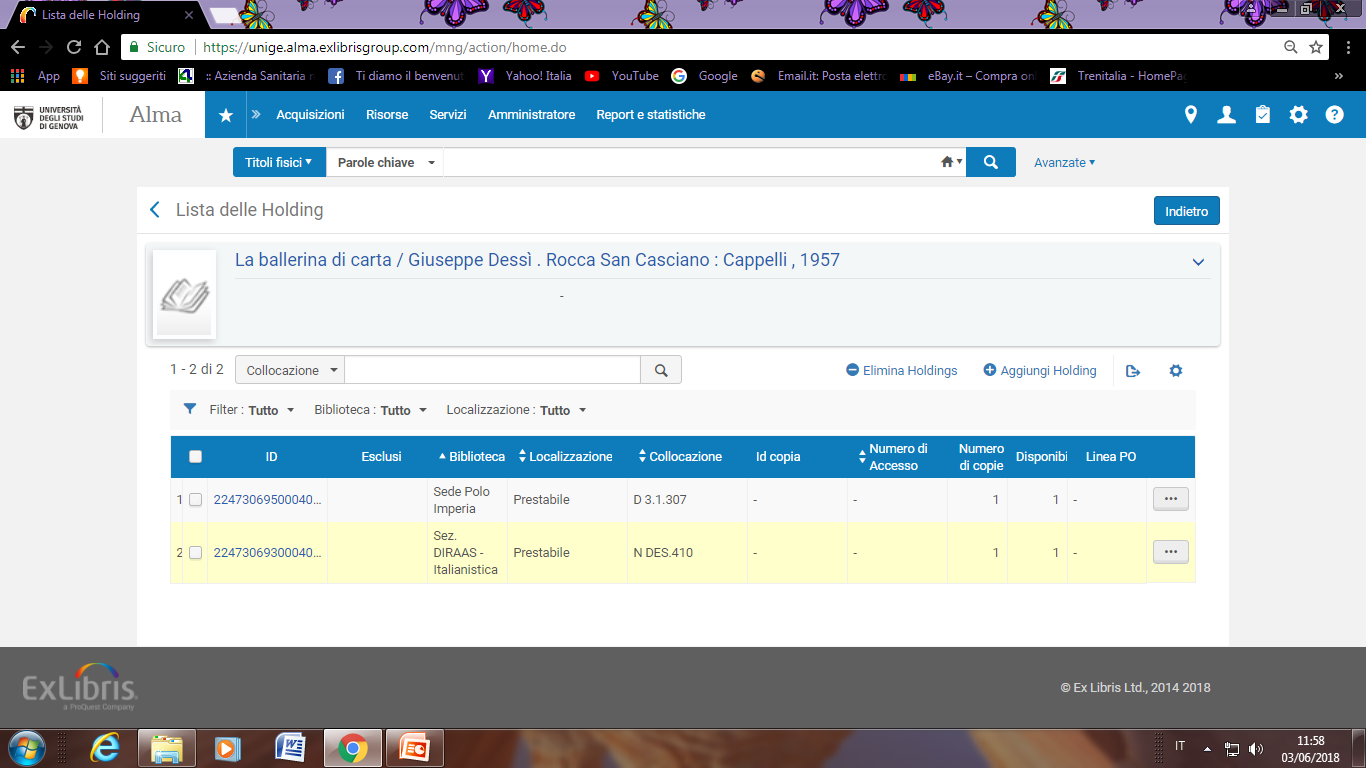 13
Supponiamo di voler spostare una delle 3 copie alla Location SCIDC Scaffale chiuso
Dobbiamo prima creare una nuova holding tramite il pulsante Aggiungi holding
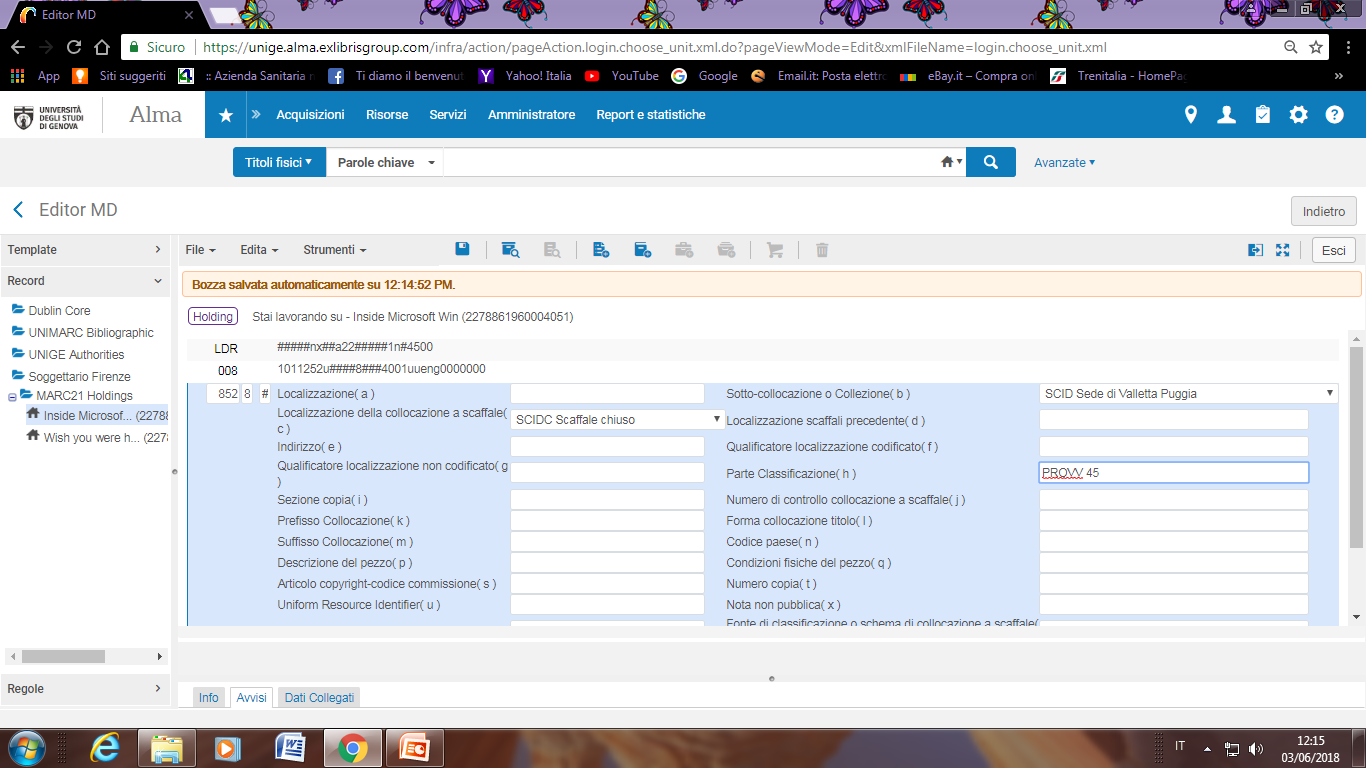 14
Ecco la nuova lista delle holdings
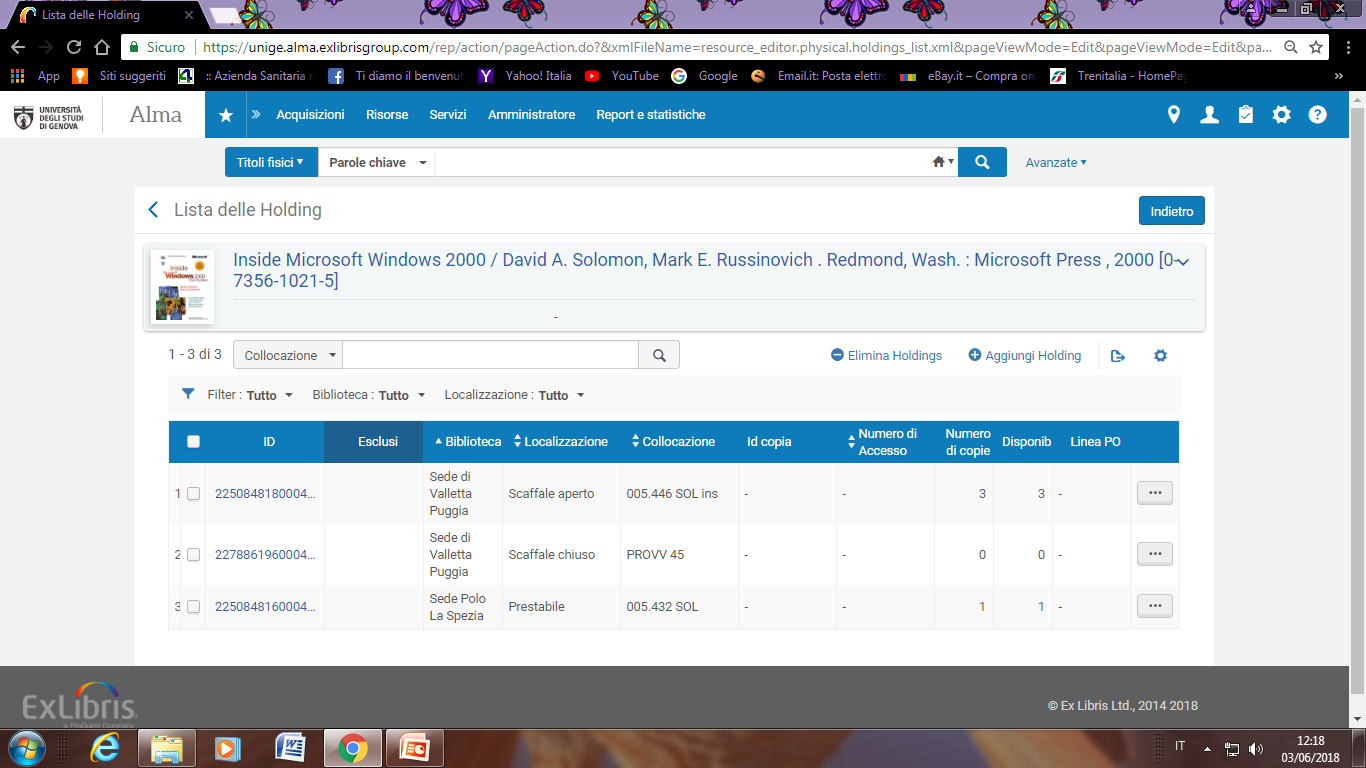 15
Visualizzare le copie associate alla holding Valletta Puggia-Scaffale aperto cliccando sui puntini – Visualizza copie
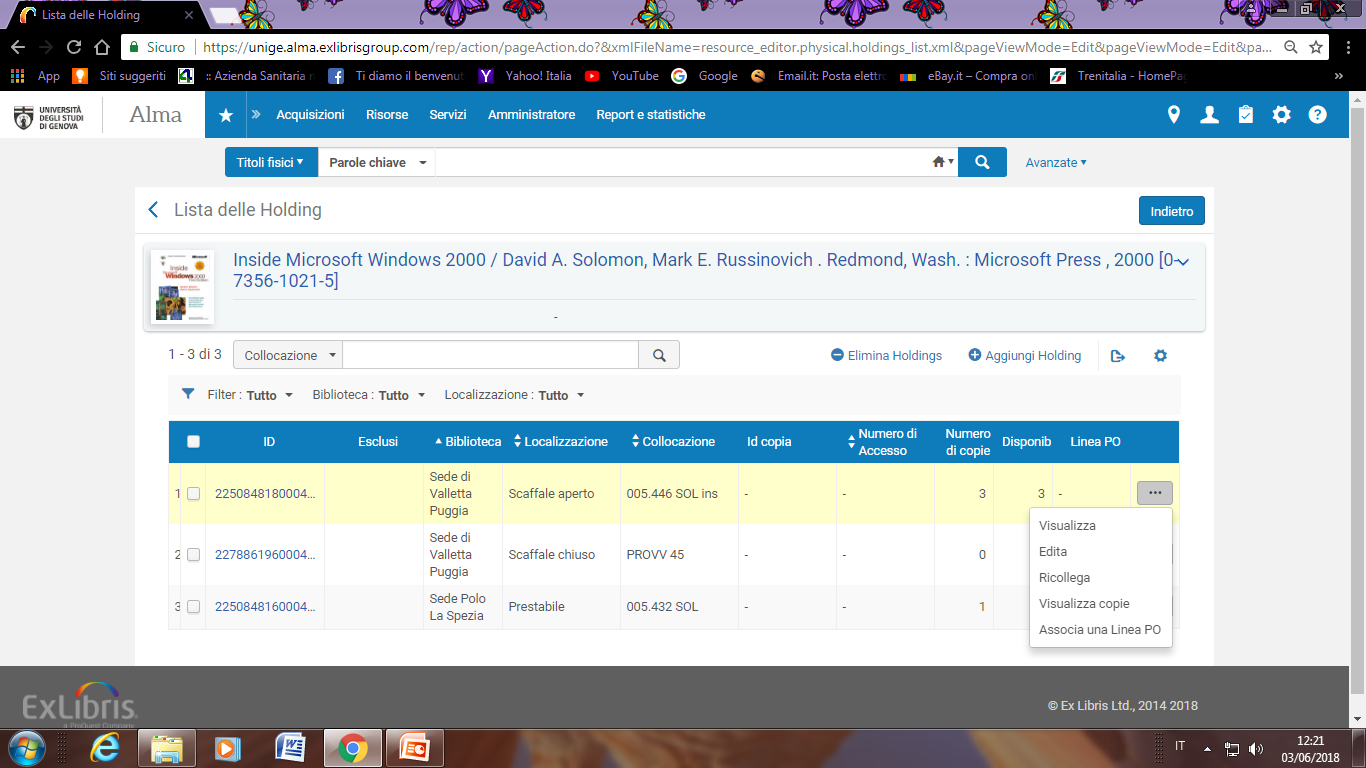 16
Selezionare la copia che si intende spostare e cliccare su Modifica holding
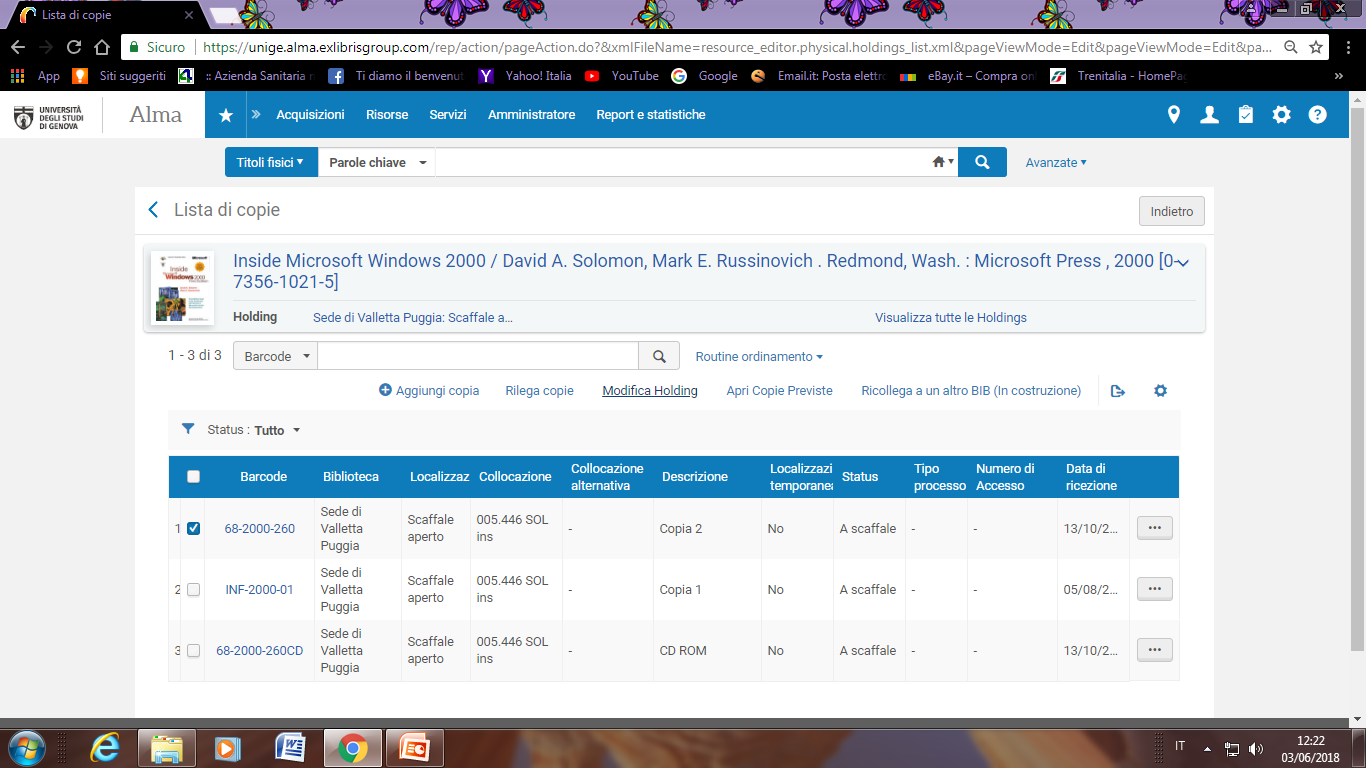 17
Selezionare la nuova holding appena creata e dare Seleziona
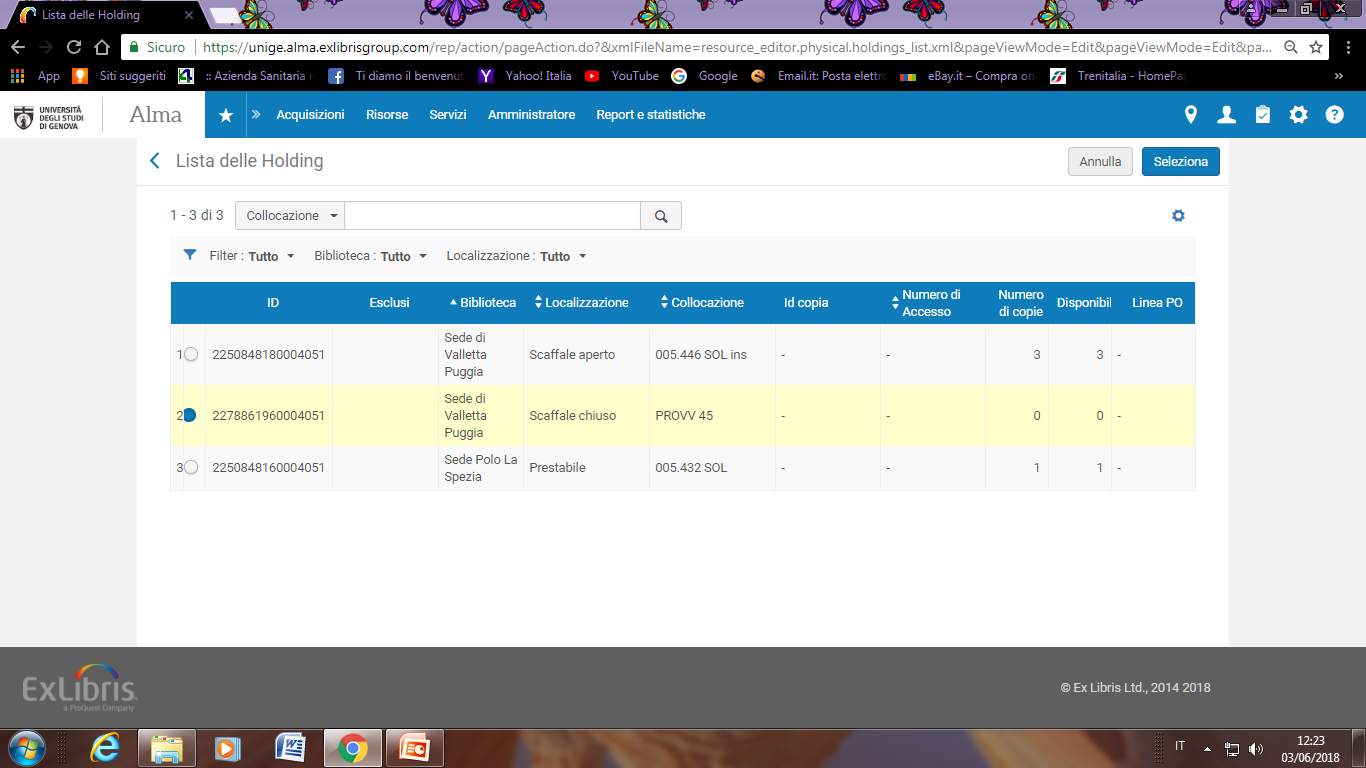 18
Si visualizza il messaggio
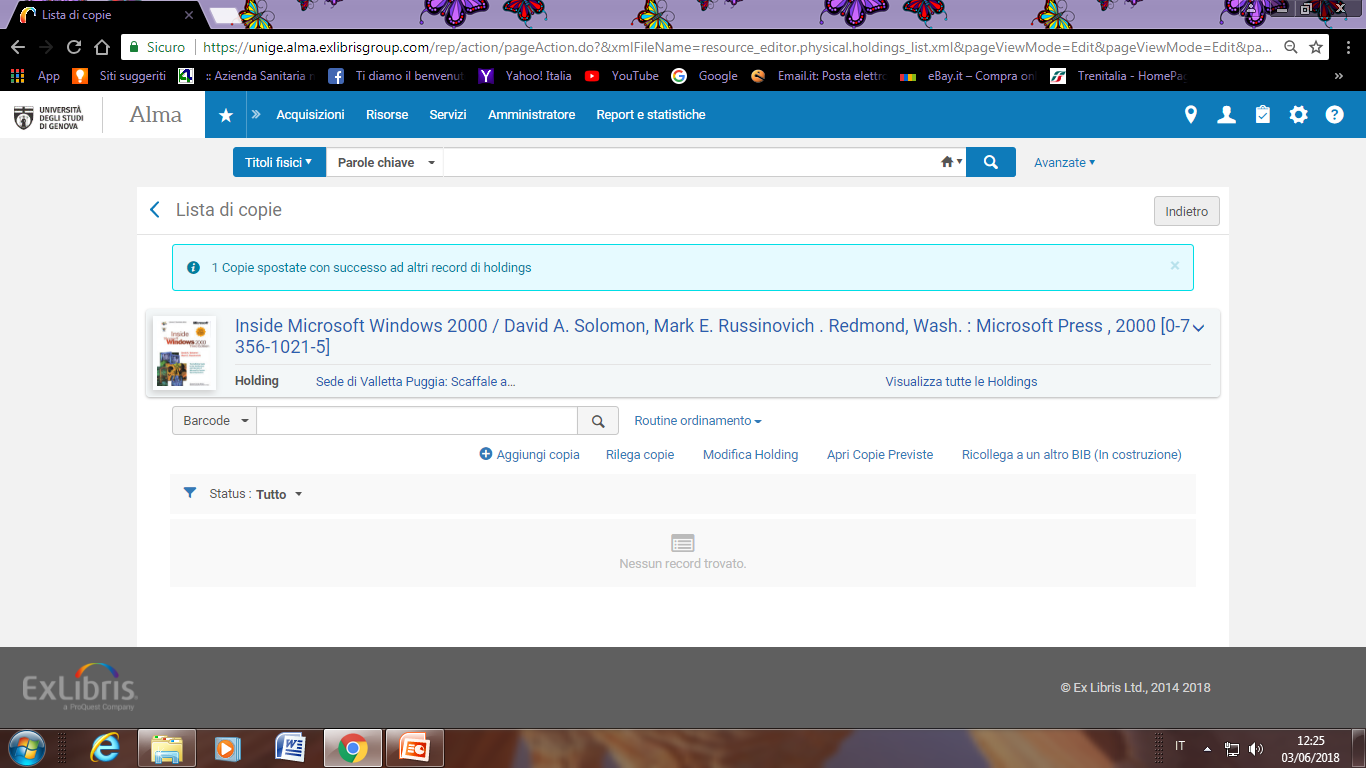 Se visualizziamo nuovamente le holding e le copie vedremo questa situazione
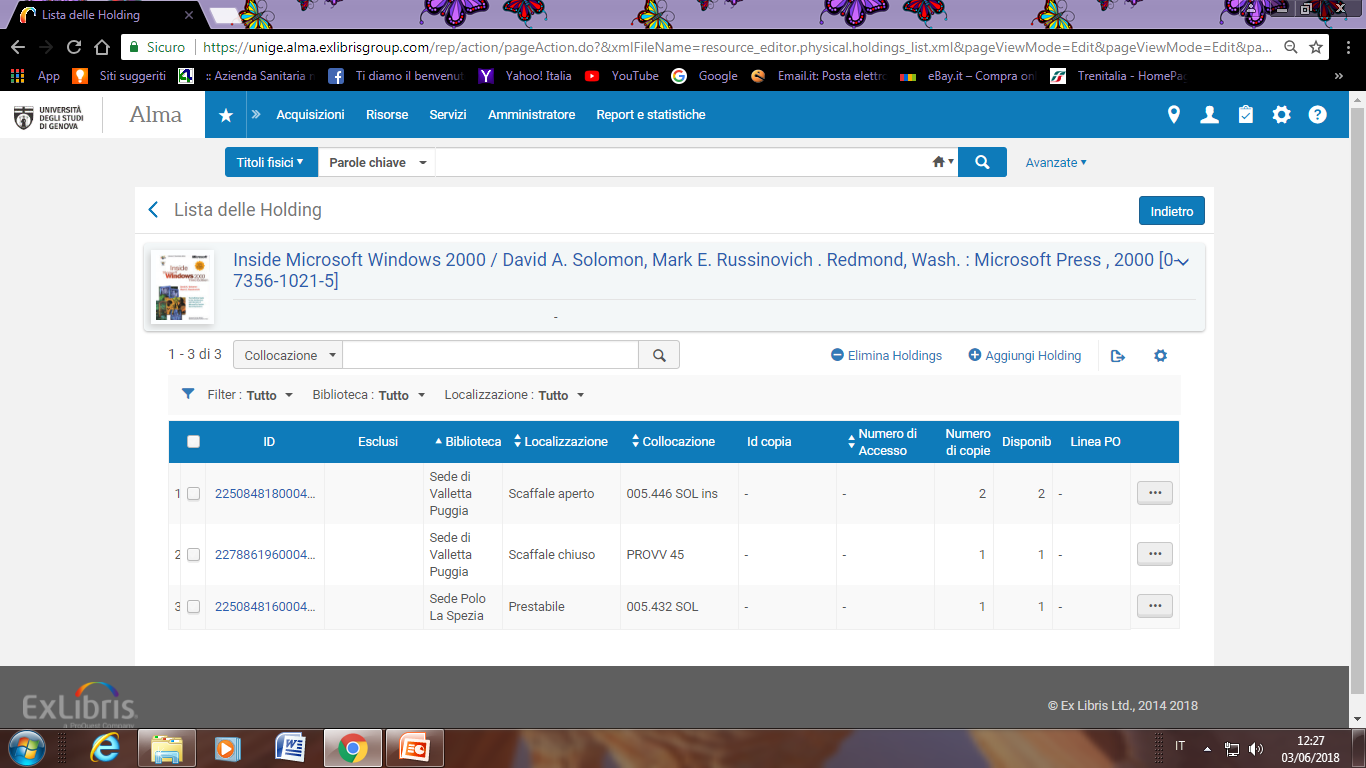 19
Come aggiungere una nuova copia a un record già esistente
Nel passaggio da Aleph ad Alma per ogni copia è stata creata in automatico una diversa holding
Nell’attività corrente, tuttavia, NON creiamo nuove holding per nuove copie di uno stesso libro nel caso non cambi la Location
La nuova copia verrà creata sulla stessa holding  già esistente e sarà connotata da un numero (2, 3, 4..) e da una descrizione Copia 2, Copia 3, Copia 4
20
Caso 1: La nuova copia viene indirizzata alla stessa location della copia già presente
Visualizzare la lista copie, selezionare quella corretta, e cliccare su Duplica dai …
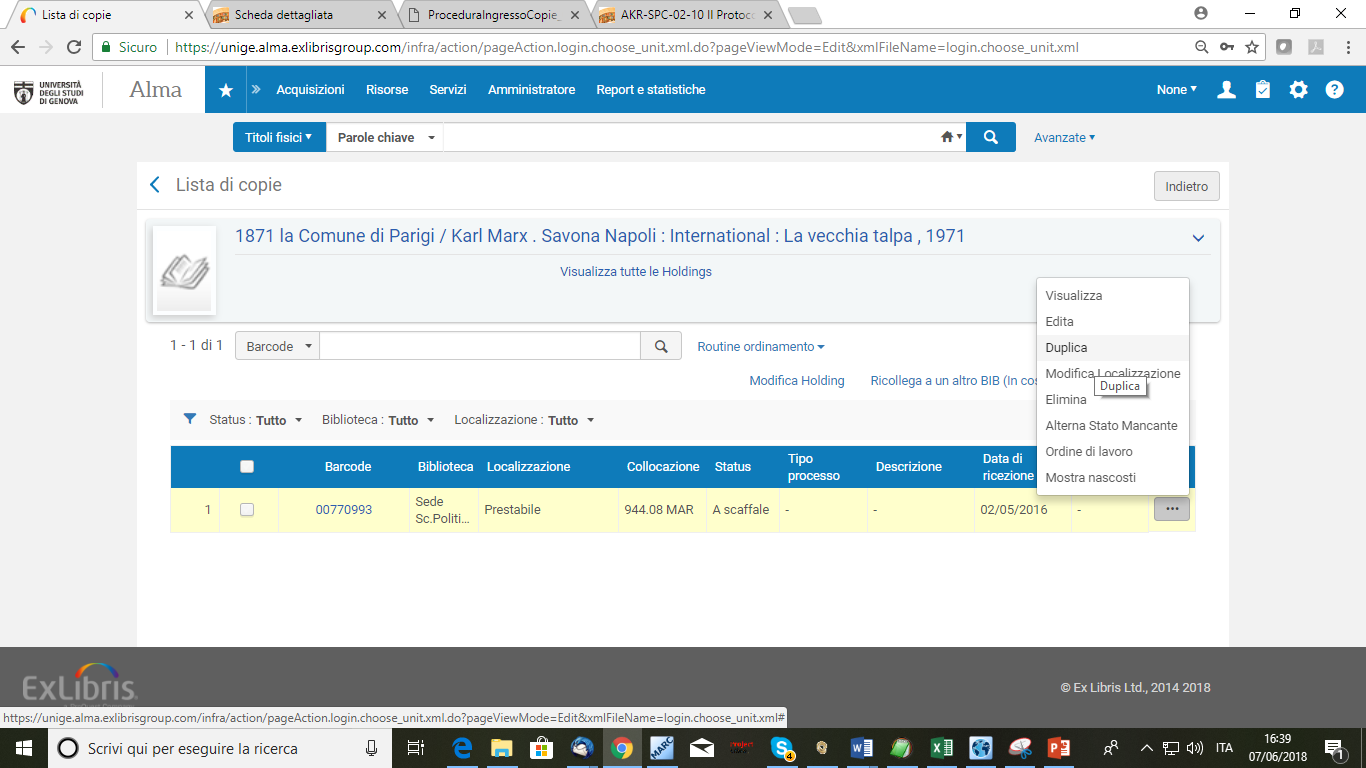 21
Caso 1: La nuova copia viene indirizzata alla stessa location della copia già presente
Modificare il barcode inserendo un nuovo barcode, selezionare tipo di materiale, Provenienza, Data di ricezione, Inserire id Copia, Descrizione, numero e data di inventario
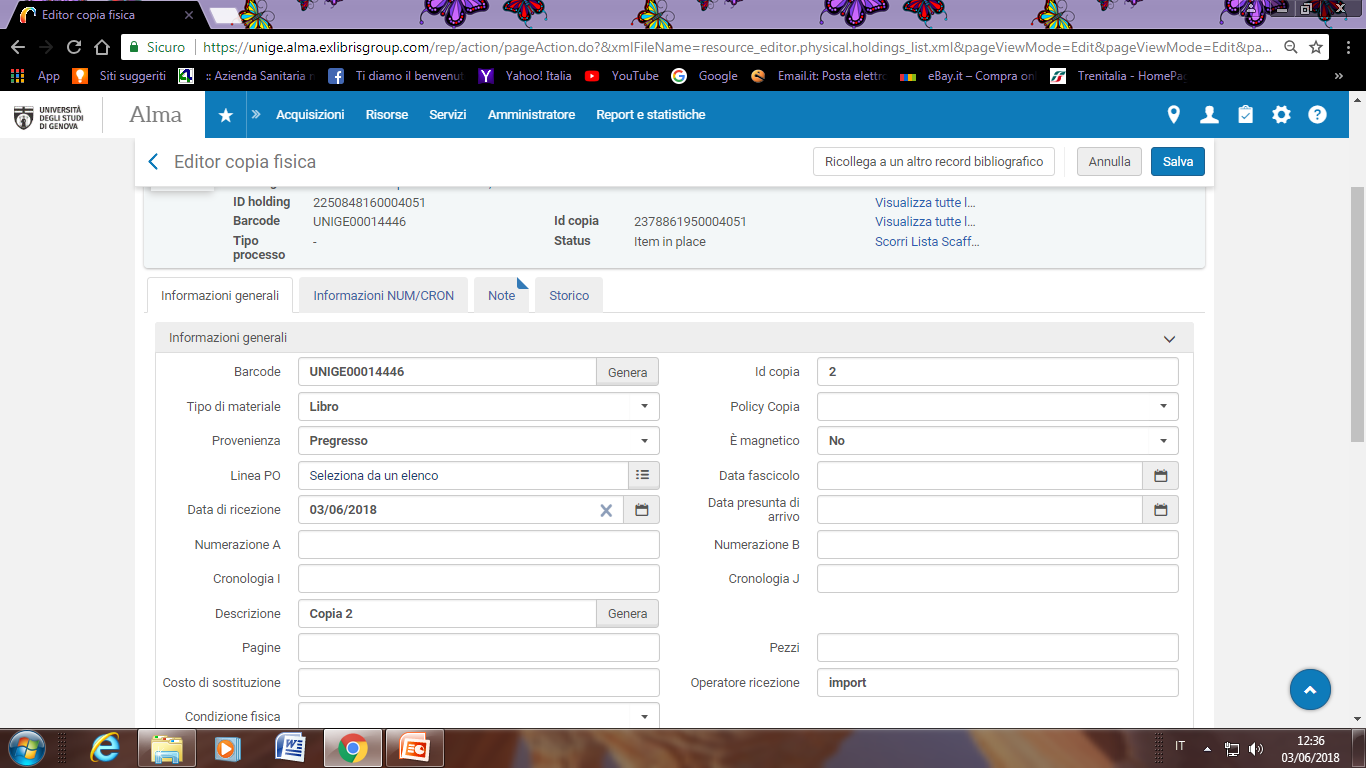 22
Caso 2: La nuova copia viene indirizzata a una nuova location non ancora presente
Creare la nuova holding
Aggiungere la nuova copia alla nuova holding cliccando sul pulsante Aggiungi copia
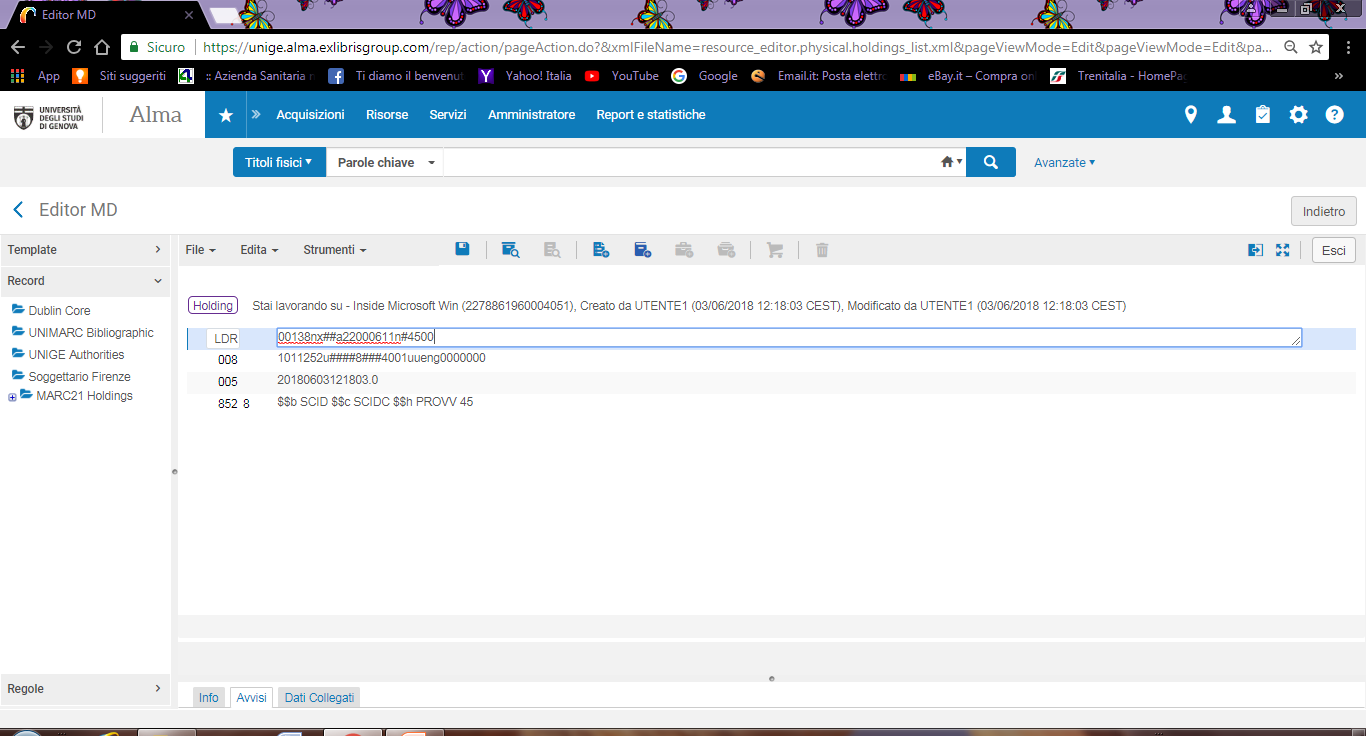 23
Come aggiungere una copia, una holding e un bibliografico in caso di recupero pregresso
Dal menu RISORSE->CREA INVENTARIO
Selezionare AGGIUNGI COPIA FISICA
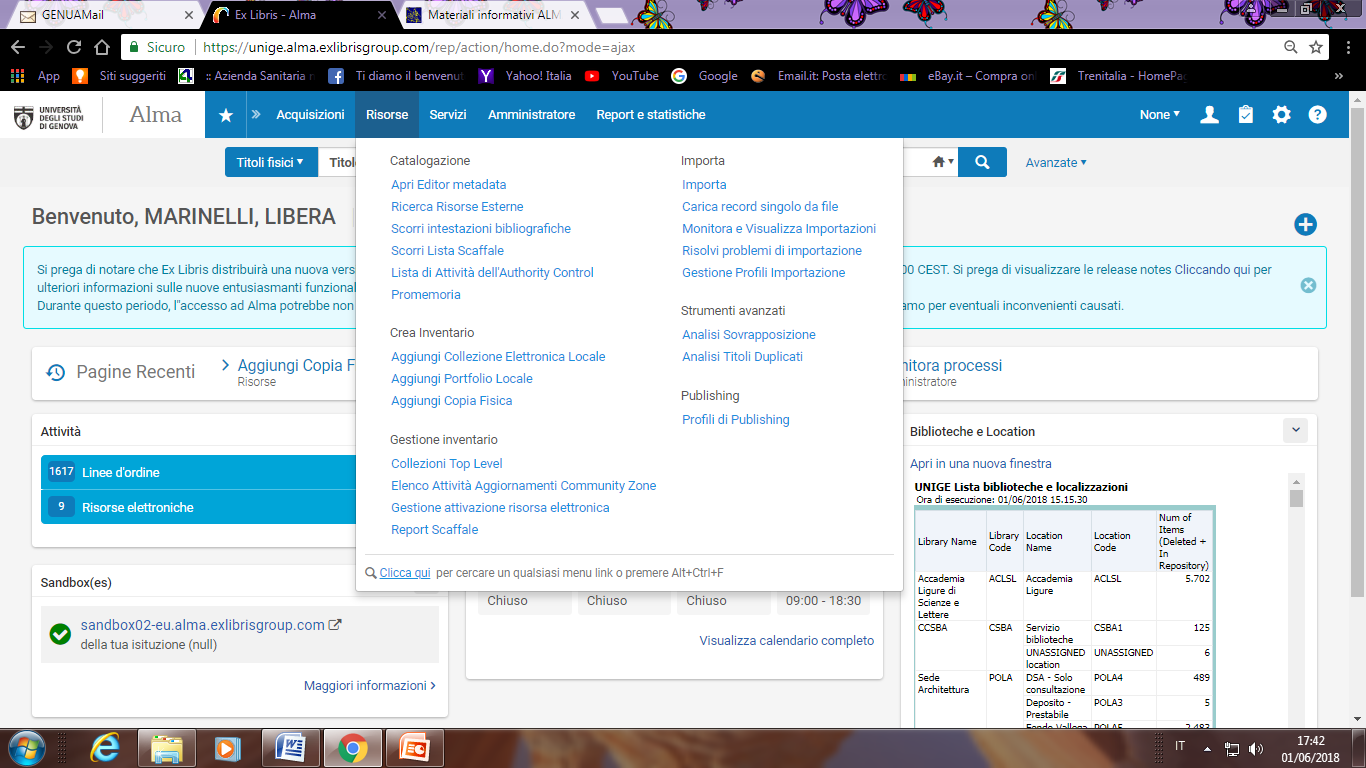 24
Si apre la maschera di catalogazione veloce
Scegliere Tipo holding NUOVO
Tipo citazione: LIBRO
SCEGLI
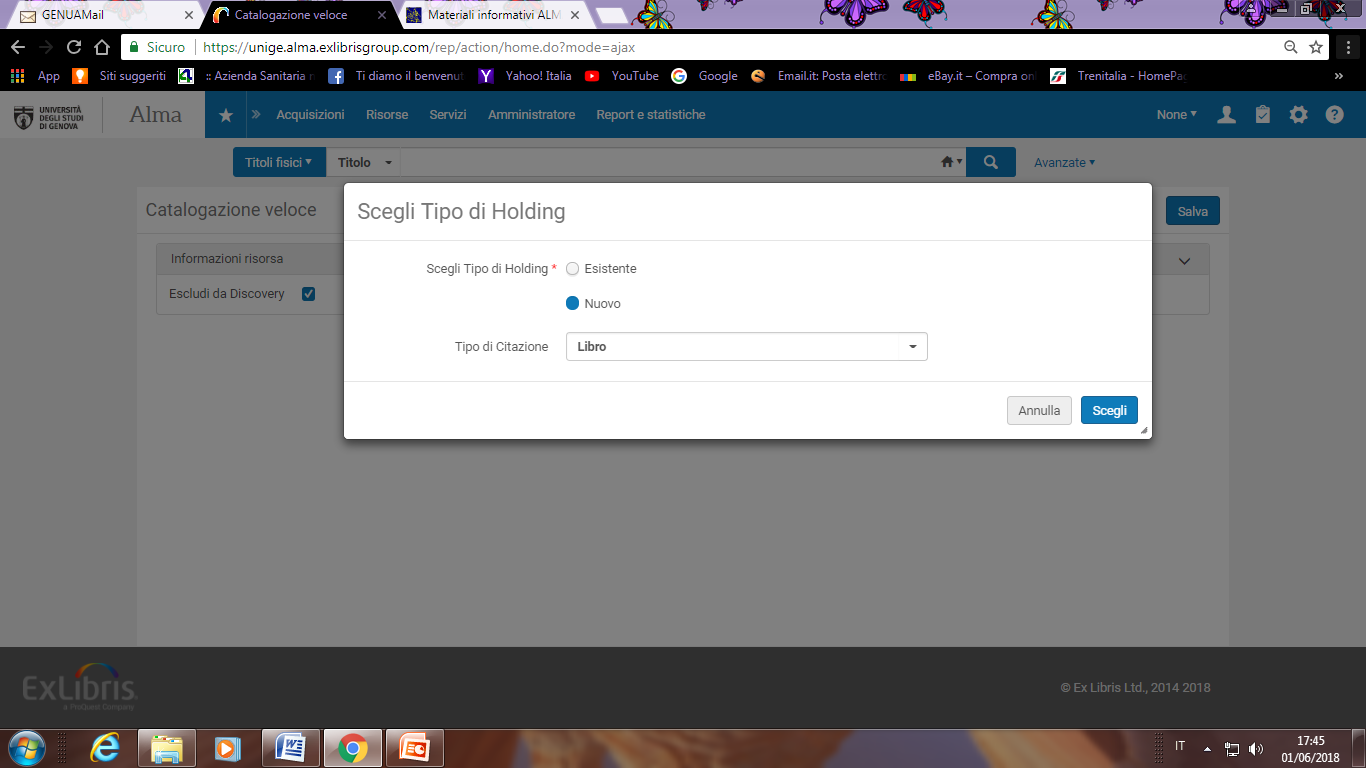 25
Nella maschera di catalogazione che si apre inserire contemporaneamente i dati bibliografici, di holdings e di copia
Dati bibliografici: compilare TITOLO, AUTORE, ISBN, Editore, Luogo e data, e, se presente, numero edizione
Di seguito al titolo si consiglia di inserire anche la collocazione come da esempio
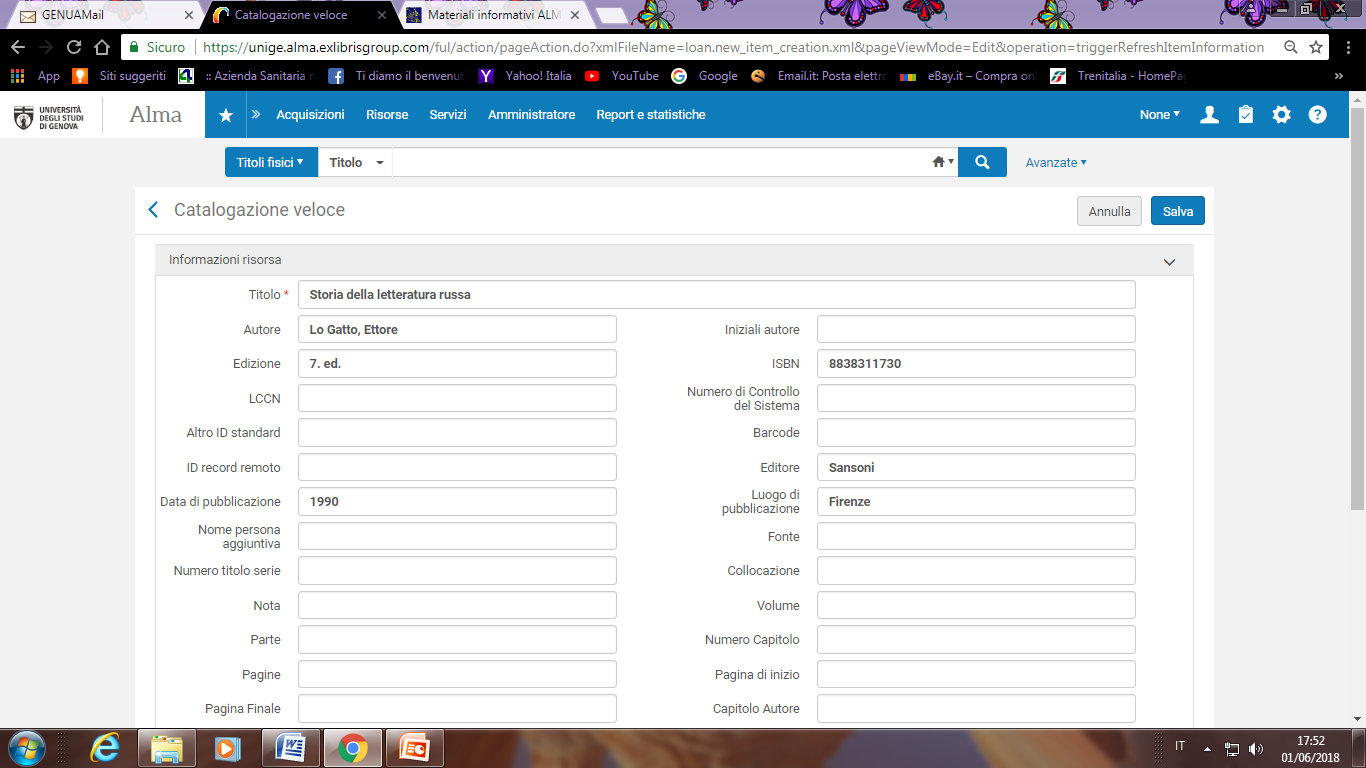 - Coll. VII 7 27
26
Dati di holdings e di copia: selezionare LOCALIZZAZIONE e compilare BARCODE e TIPO DI MATERIALE
Lasciare selezionato “Escludi dal discovering”
Quindi dare SALVA
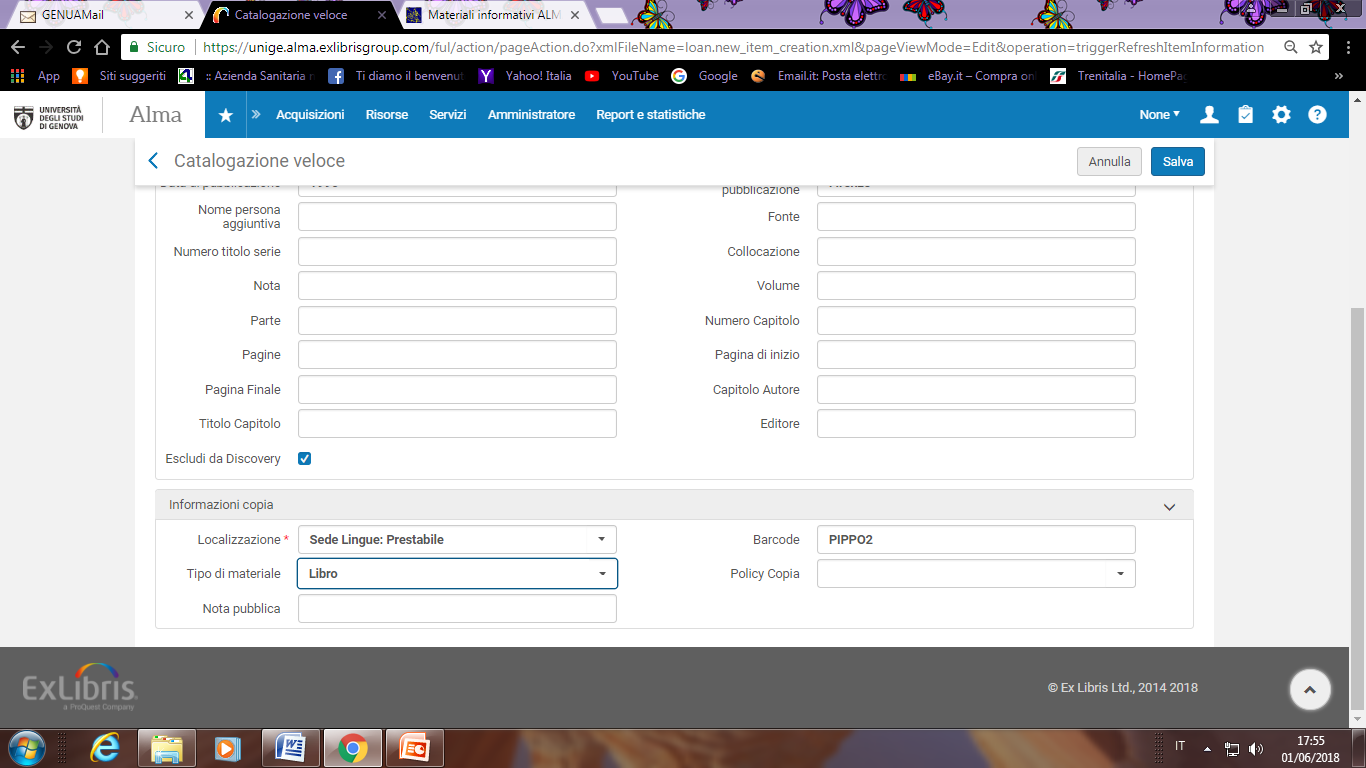 27
Si creeranno un nuovo record bibliografico, una nuova holding e una nuova copia 
Il record e la copia non saranno visibili in Uno per tutto
La copia sarà priva di collocazione e avrà una prenotazione da parte dell’Acquisition Department di UMAA
Sarà visibile tra le copie Ritira dallo scaffale del Circ desk di Lingue
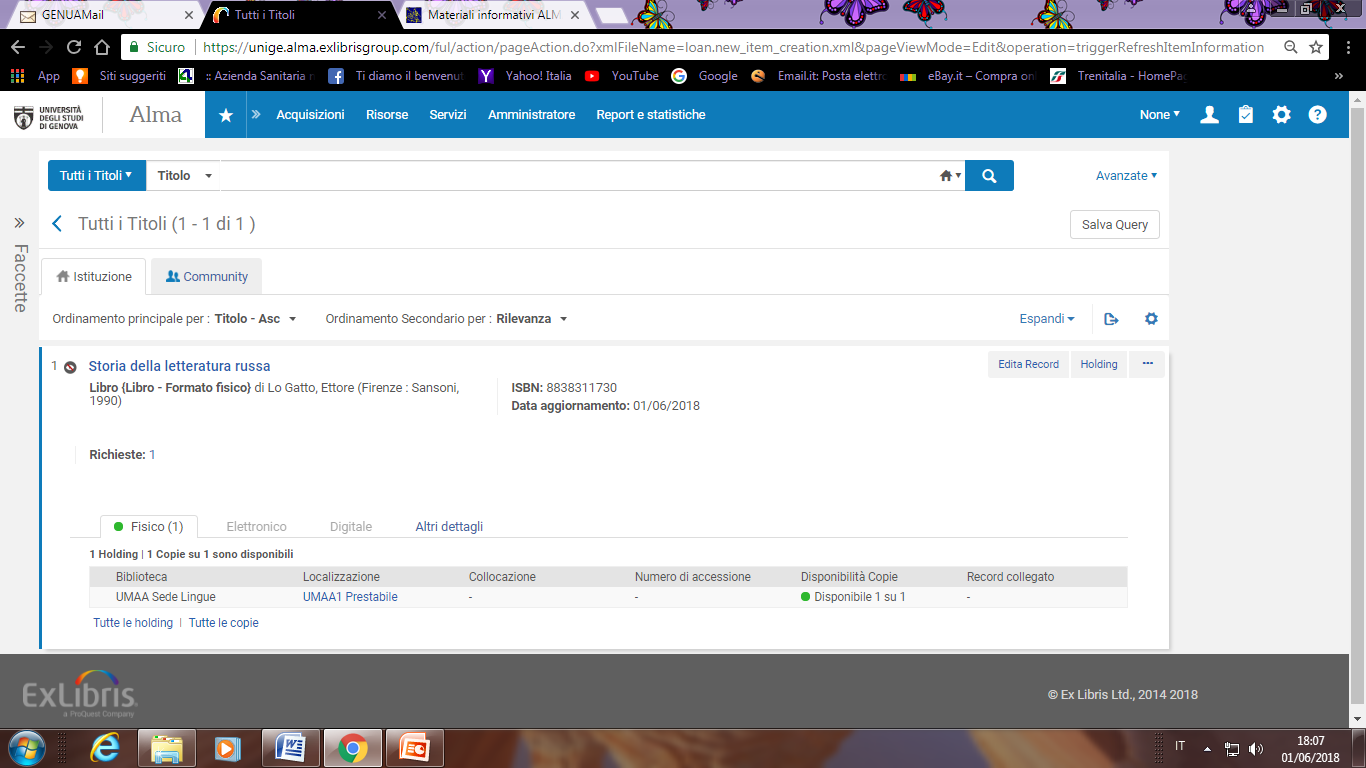 28
Per aggiungere la localizzazione alla holding cliccare su Tutte le holding
Si apre in visualizzazione il record di holding
Dare Edita
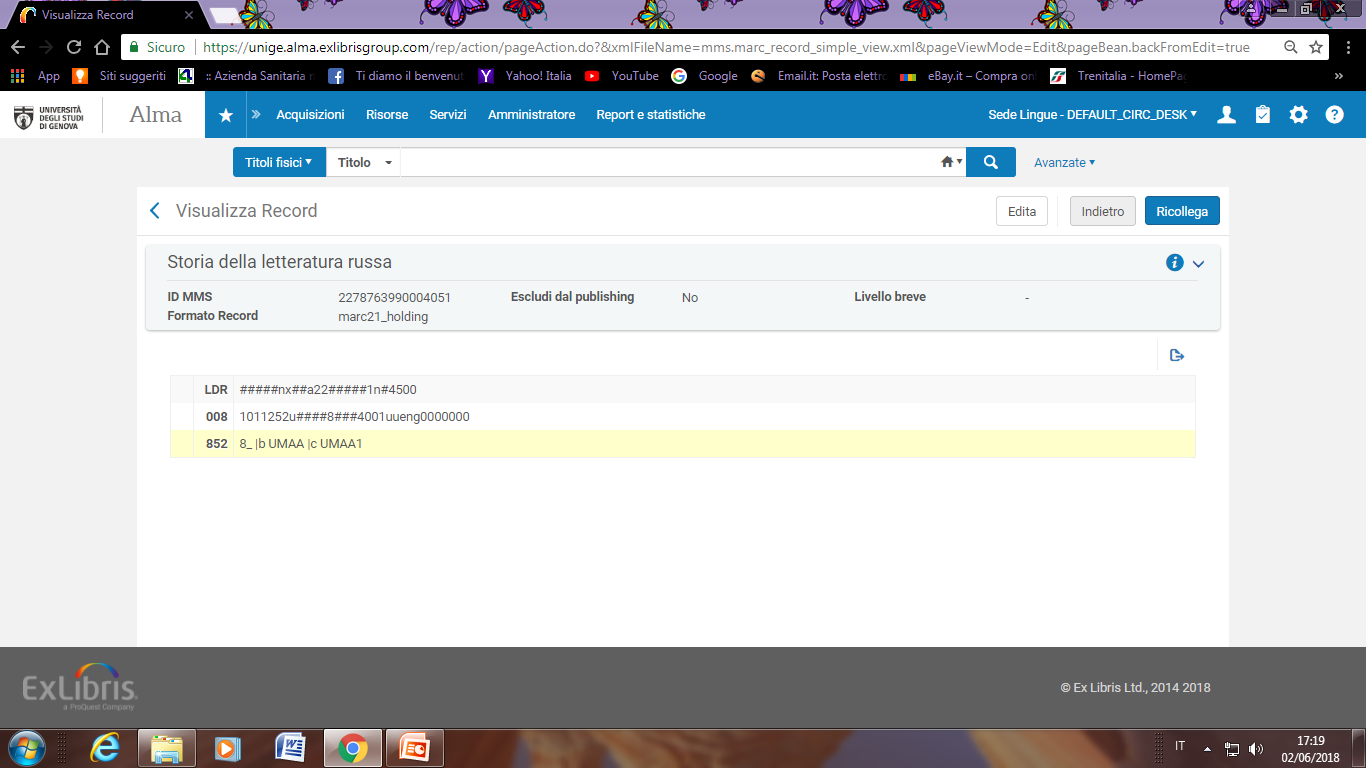 29
Si apre in editing la holding
Posizionati sul campo 852 dare CTRL+F
Il campo si apre nel form. Compilare il $$f con i dati di collocazione
Salvare cliccando sull’icona col dischetto, quindi dare Esci
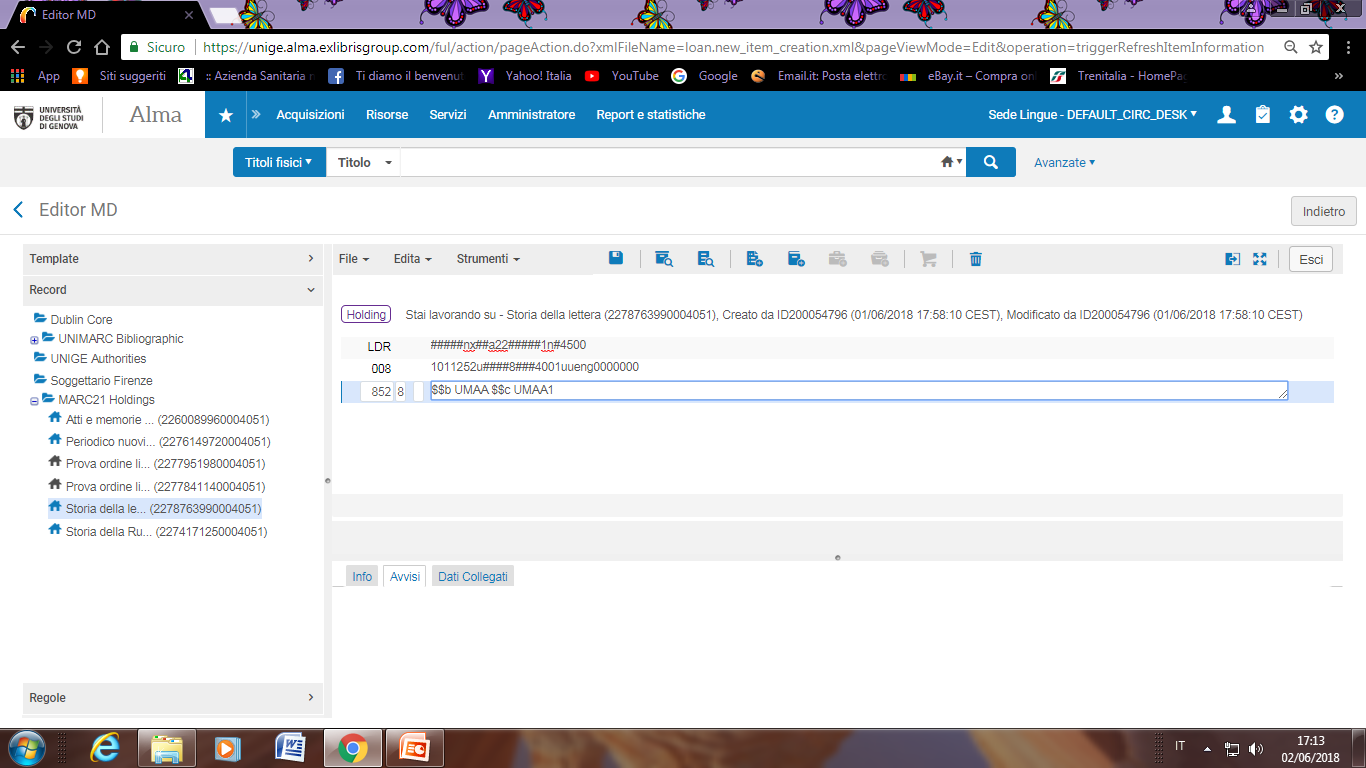 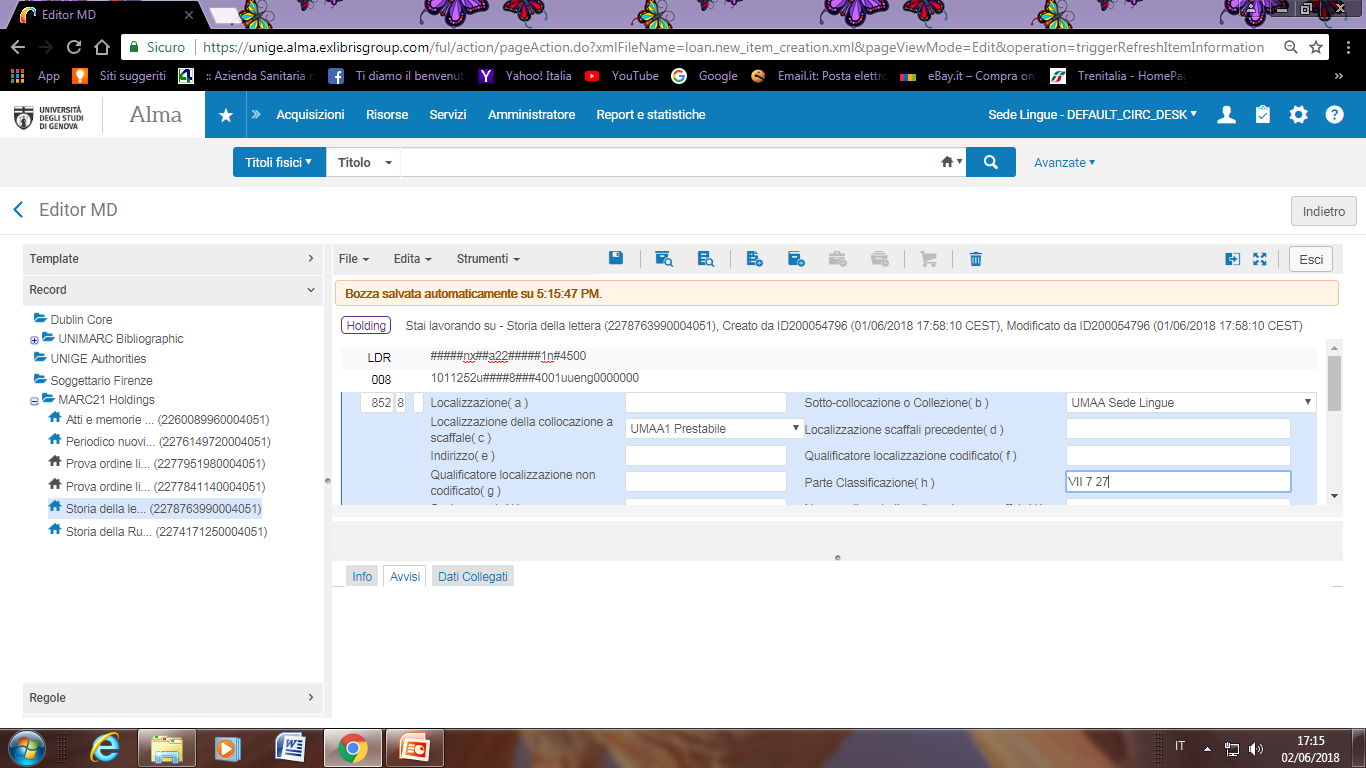 30
Al termine dell’operazione, ecco come apparirà il record appena creato
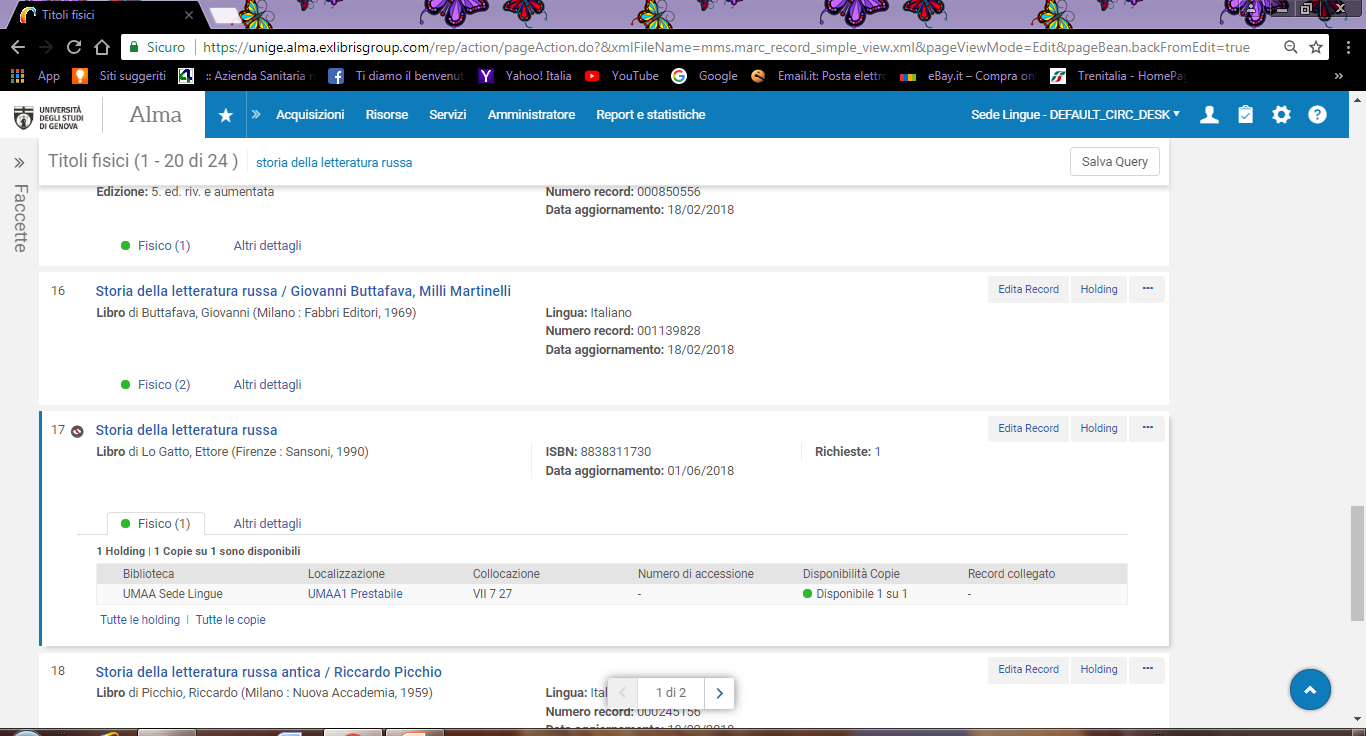 31
In caso si tratti di un periodico scegliere al momento della creazione della copia il Tipo citazione “Book”
Compilare solo i campi “Titolo”, “Luogo”, “Editore” e lascare selezionato Escludi dal publishing
Anche qui si consiglia di far seguire al titolo la collocazione
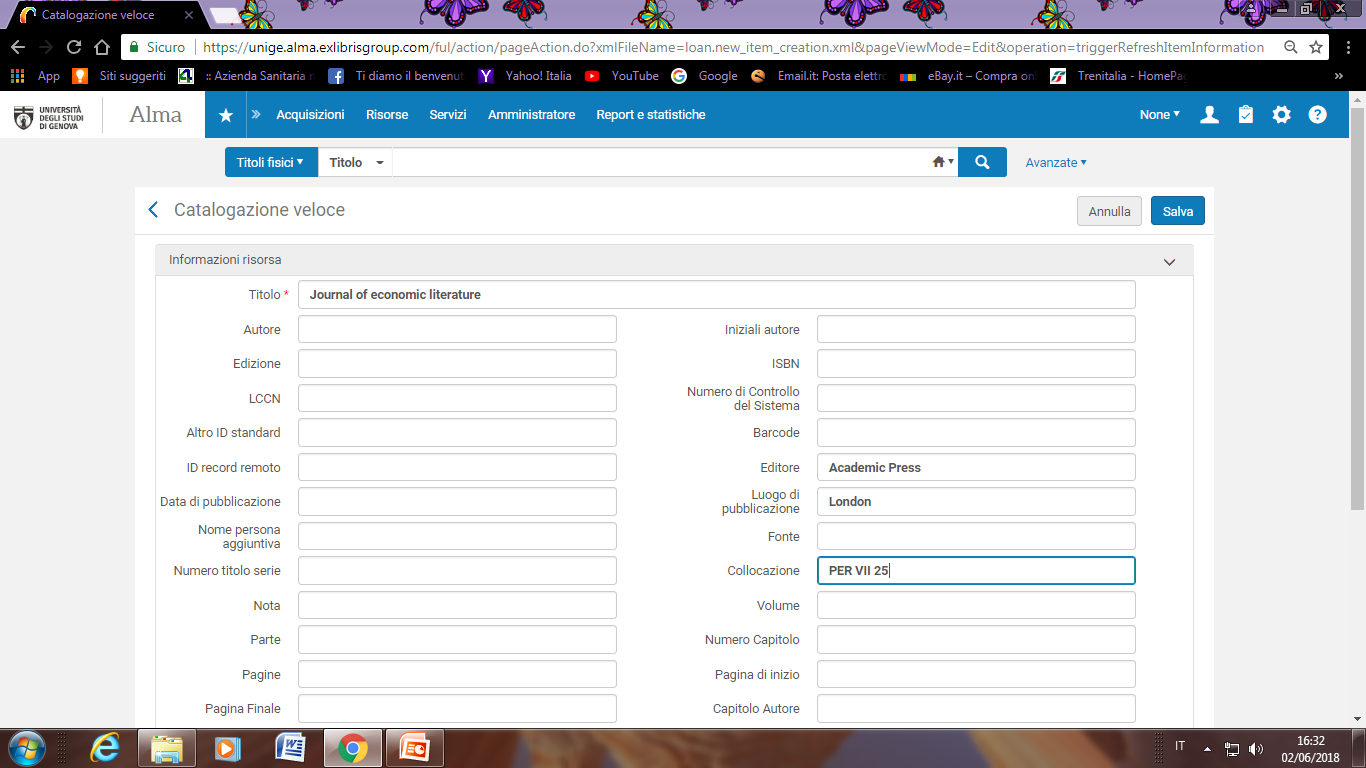 - Coll. Per VII 25
32
Nella sezione dedicata a holdings e copie selezionare, oltre alla Location corretta, il tipo di materiale “Fascicolo rilegato (ISSBD)”
Dare quindi Salva
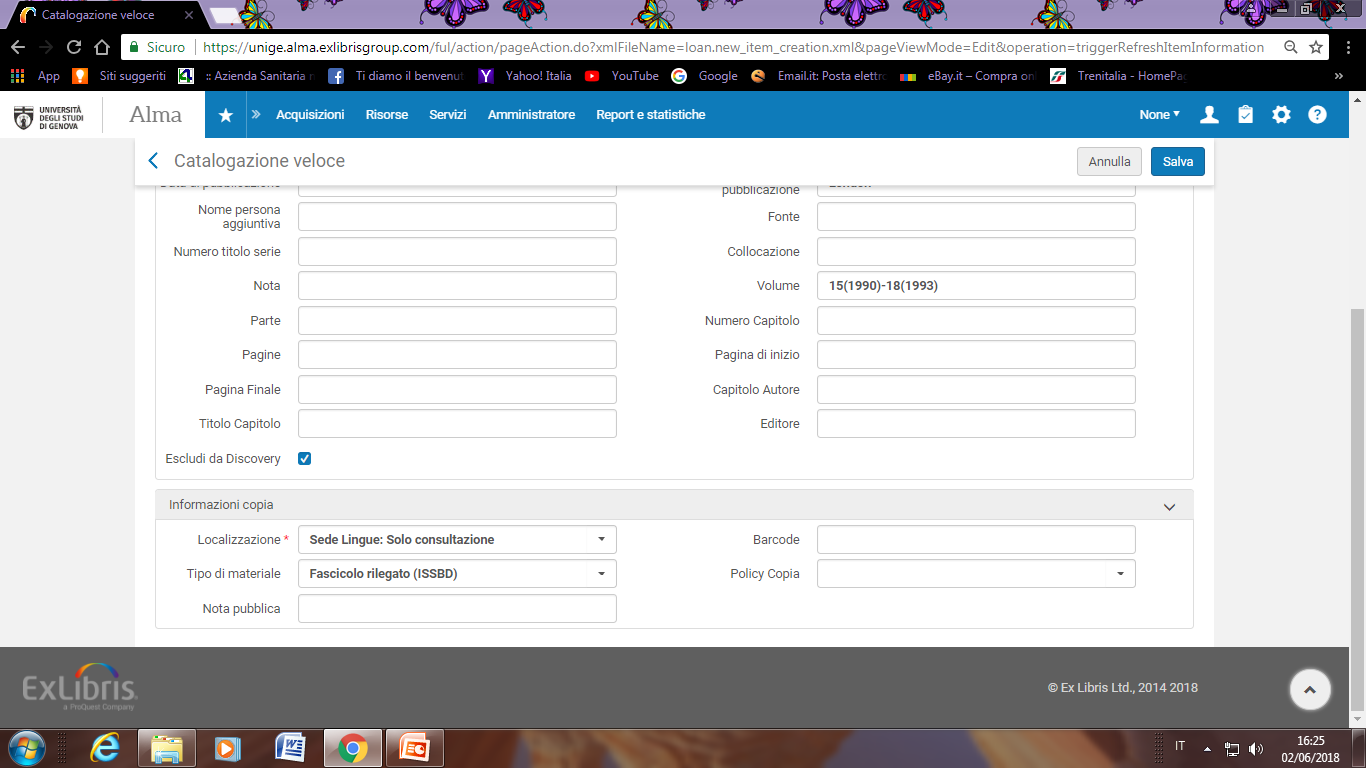 33
Quando si visualizza il record appena creato, dai puntini visualizzare le copie
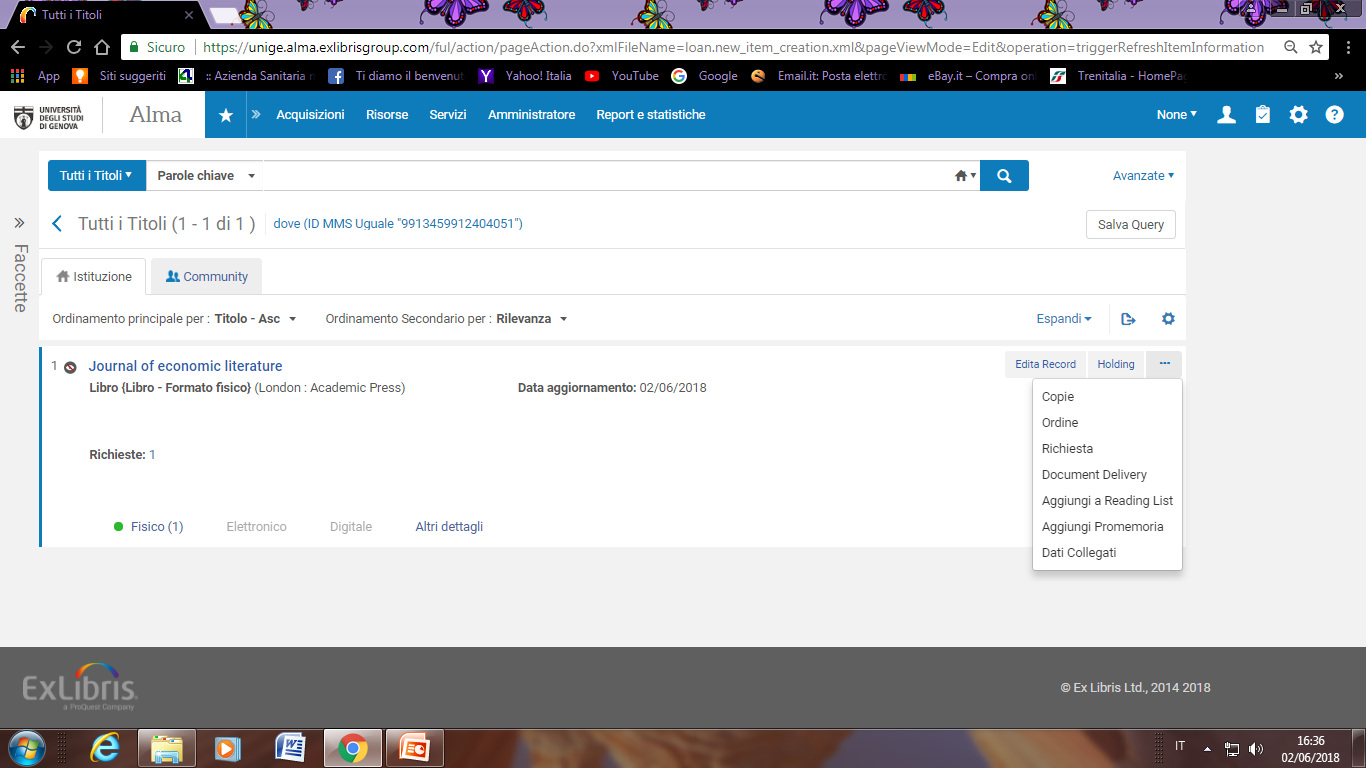 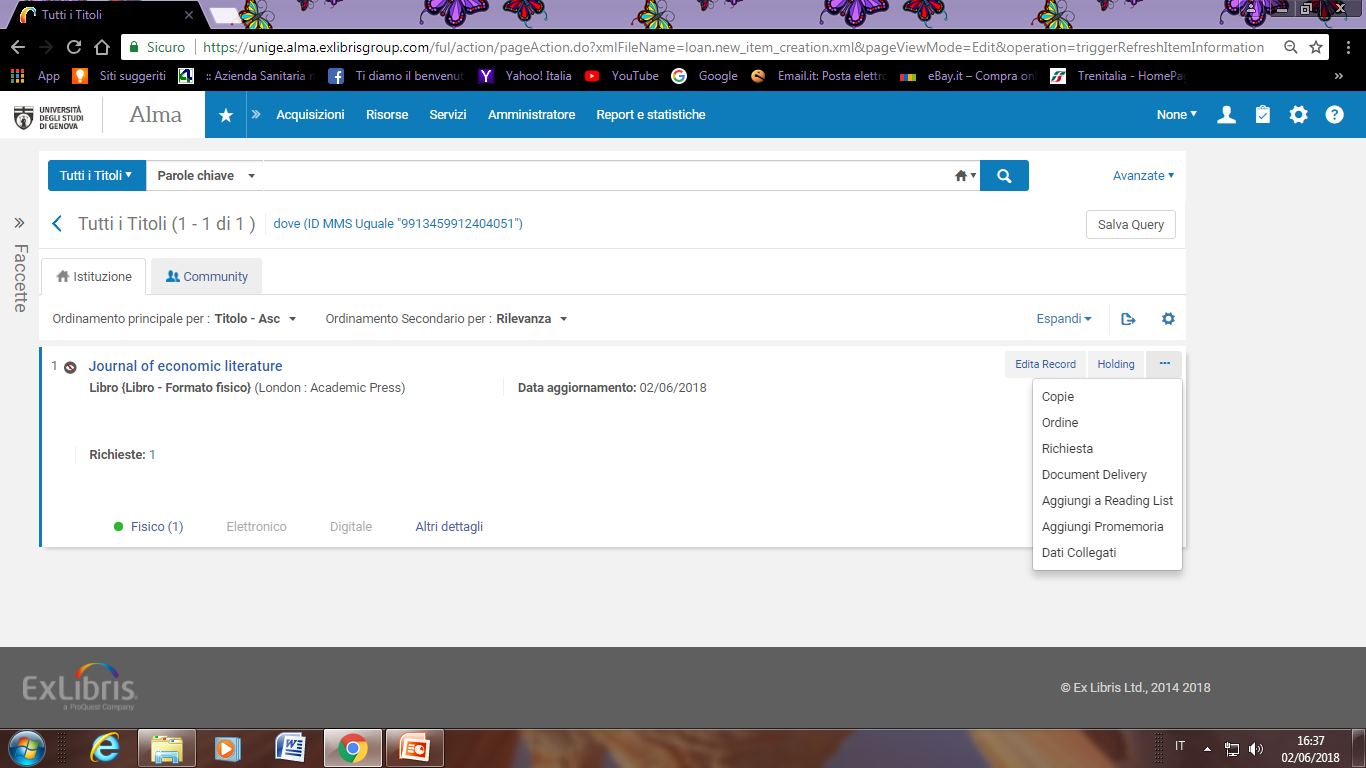 34
Editare la copia appena creata
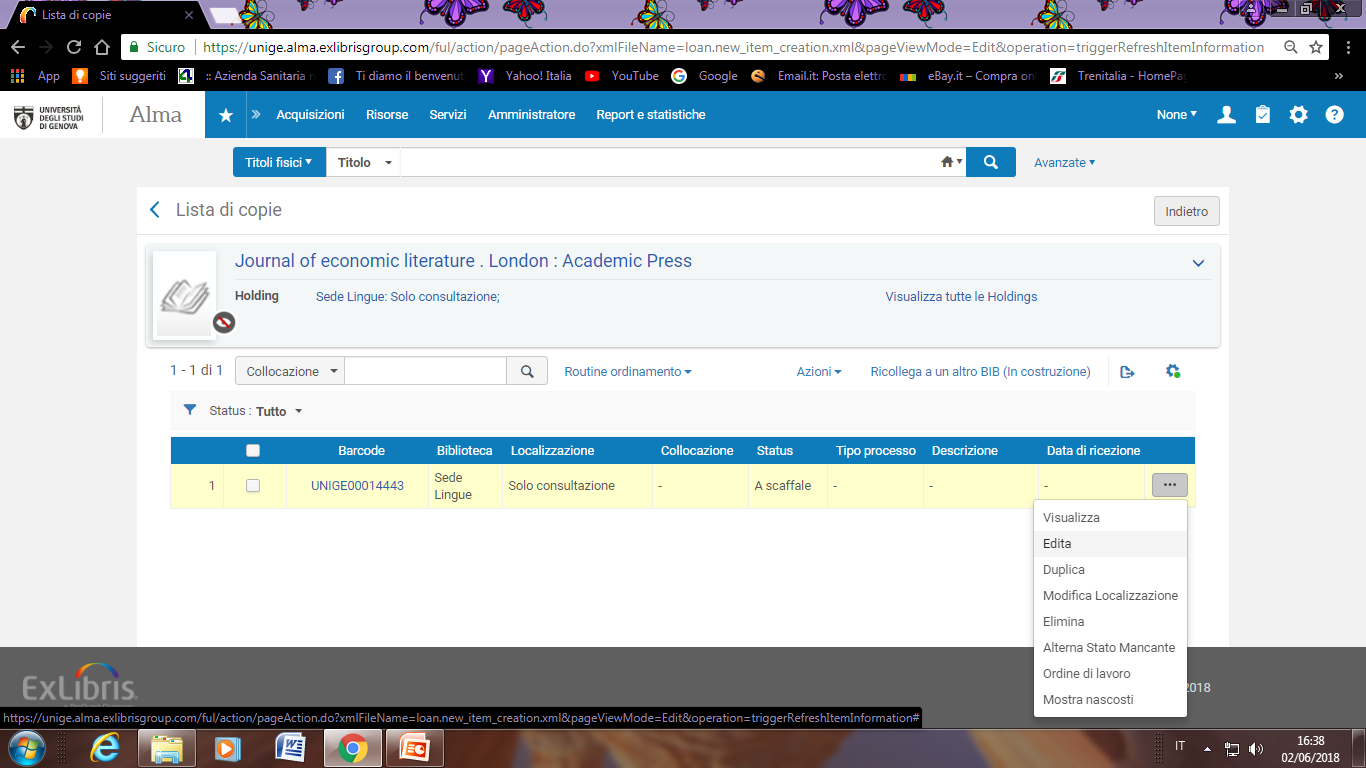 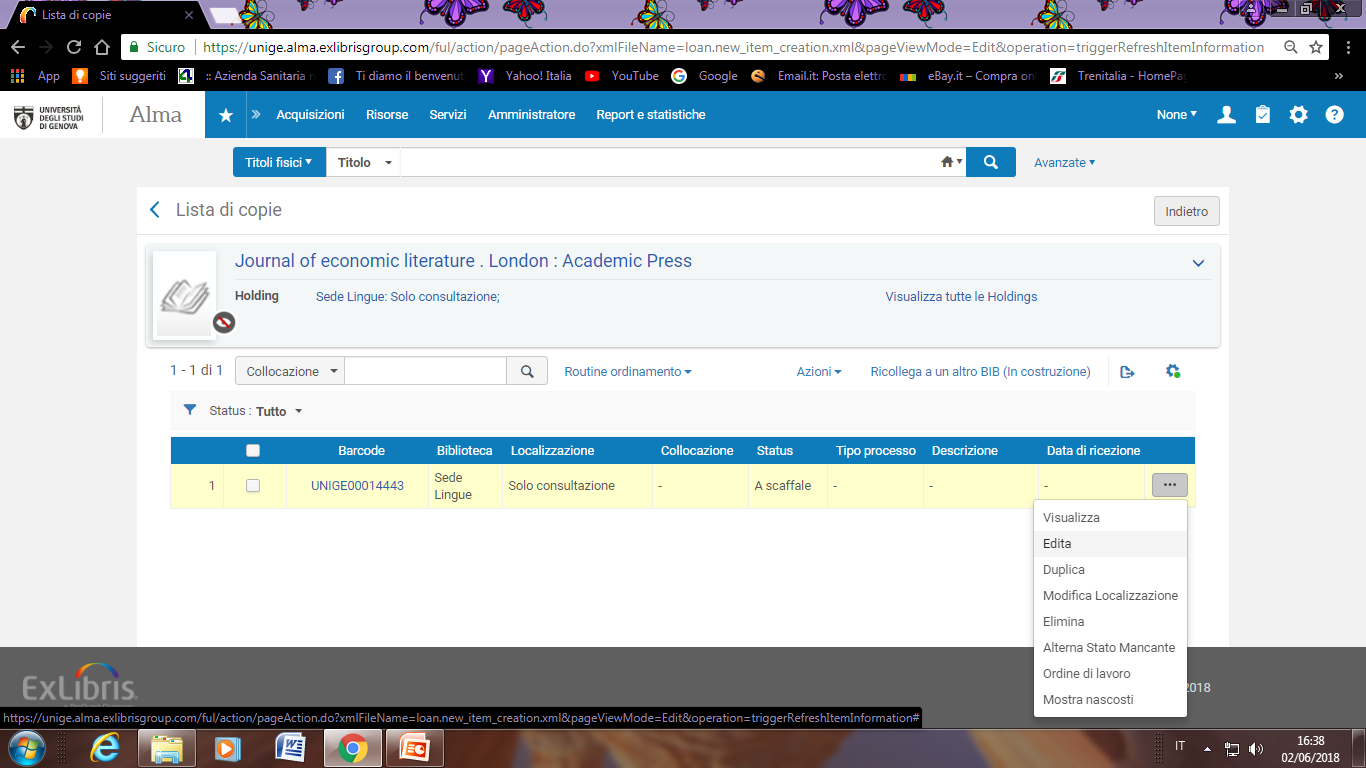 35
Compilare i campi: Numerazione A, Cronologia  e Descrizione, quindi salvare
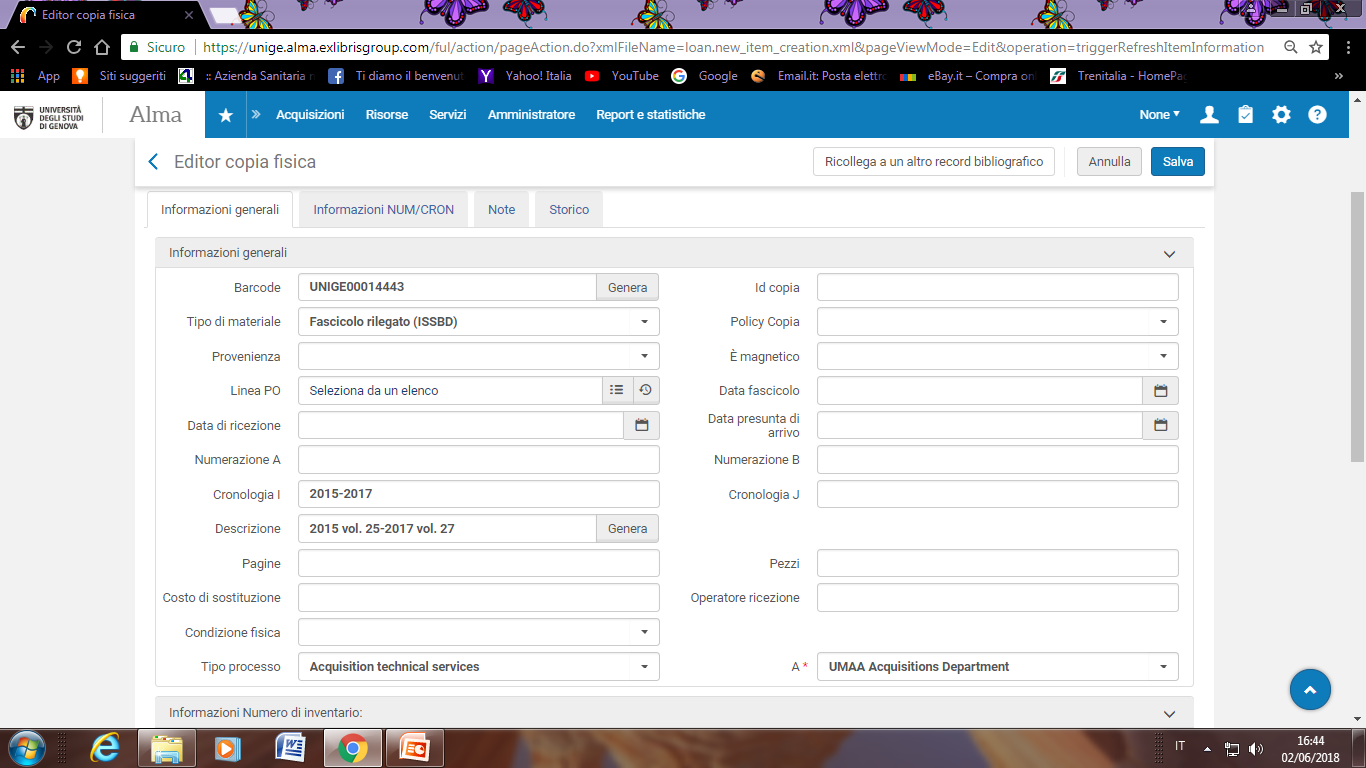 25-27
36
E’ comunque necessario, anche in questo caso, editare la holding inserendo i dati di collocazione come si è fatto in caso di monografia
Al termine dell’operazione, ecco come verrà visualizzato il record appena creato
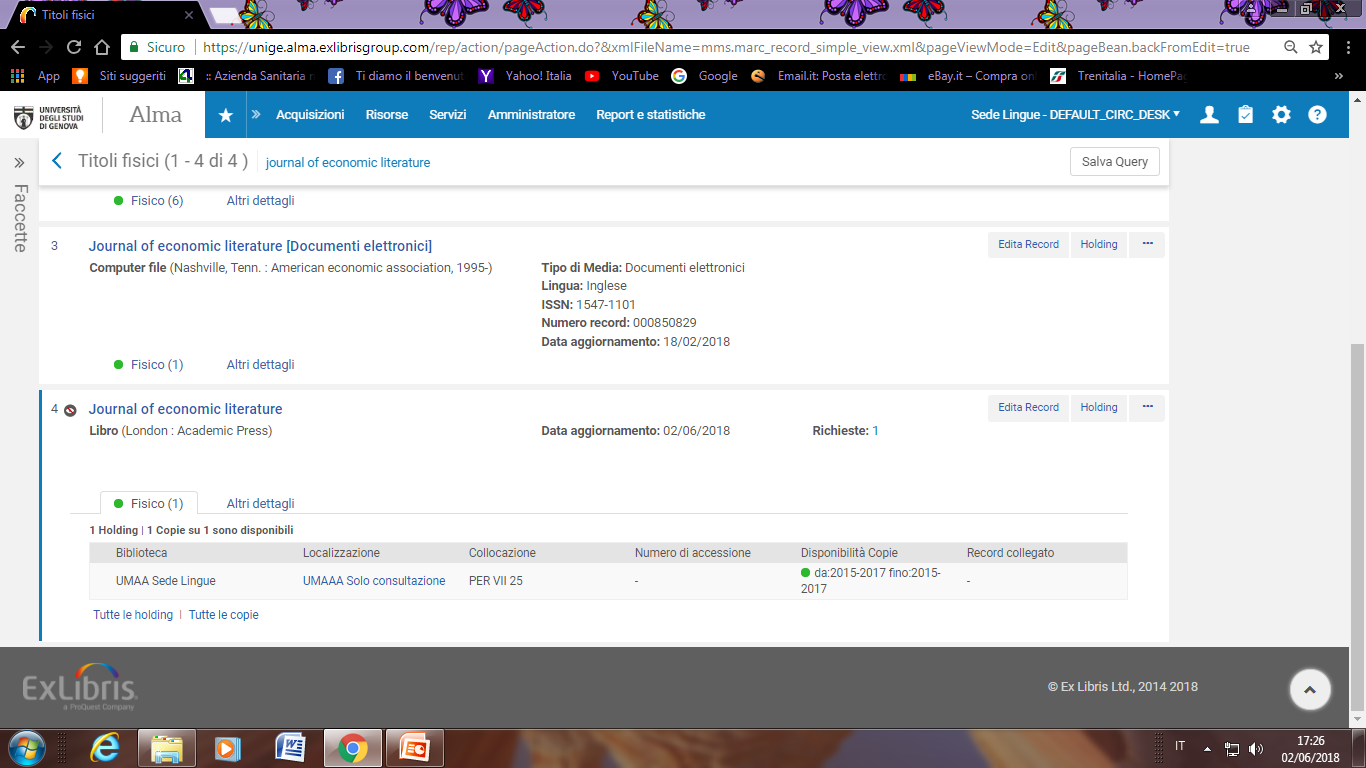 37
Anche in questo caso sarà opportuno modificare poi il record di holding inserendo la collocazione ed eventualmente modificando il tipo di collocazione
38